Precision measurements of the F2 structure function at large x in the resonance region and beyond
S.P. Malace*, M. Paolone, S. Strauch, I. Niculescu, G. Niculescu, A. Accardi, A. Albayrak, 
O. Ates, M.E. Christy, C. Jackson, C.E. Keppel, M.  Kohl, Y. Li, P. Monaghan, A. Pushkapumari, 
J. Taylor, T. Walton, L. Zhu, R. Ent, H. Fenker, D. Gaskell, M.K. Jones, D. Meekins, 
P. Solvignon, G. Smith, L. Tang, A. Asaturyan, A. Mkrtchyan, H. Mkrtchyan, V. Tadevosyan, 
S. Zhamkochyan, G. Huber, S. Danagoulian, P. Markowitz, A. Daniel, T. Horn
University of South Carolina , James Madison University, Hampton University, Jlab, 
Yerevan Physics Institute, University of Regina, North Carolina A&T State University, 
Florida International University, Ohio University, Catholic University of America
Spokespersons
*Contact Person
Outline

 Motivation
 Experimental details
 Summary
S. Malace, PAC35 January 2010, Jefferson Lab
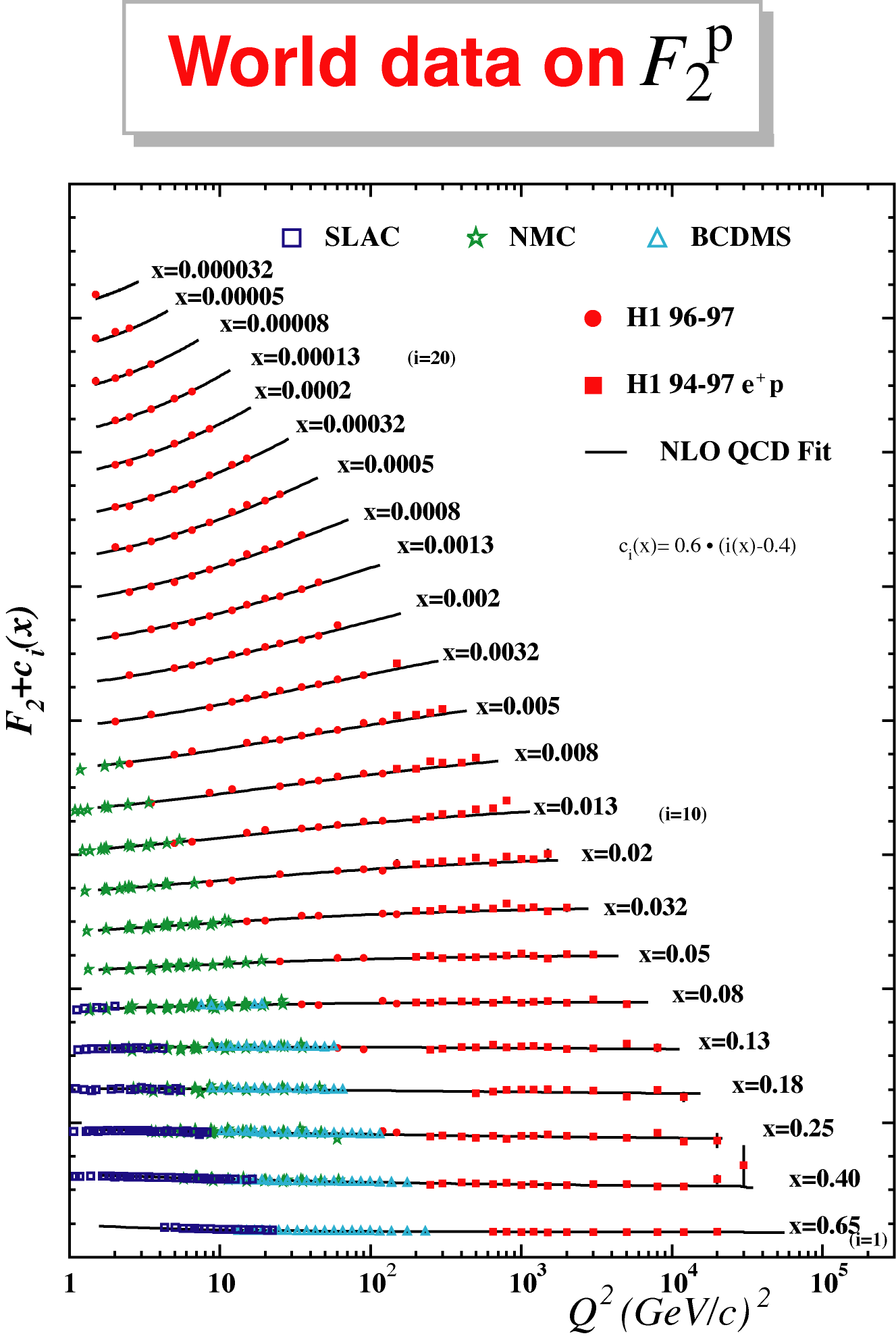 The structure of the Nucleon in QCD
Motivation
Distribution of quarks and gluons (PDFs) inside the nucleon: fundamental characterization of its structure in QCD
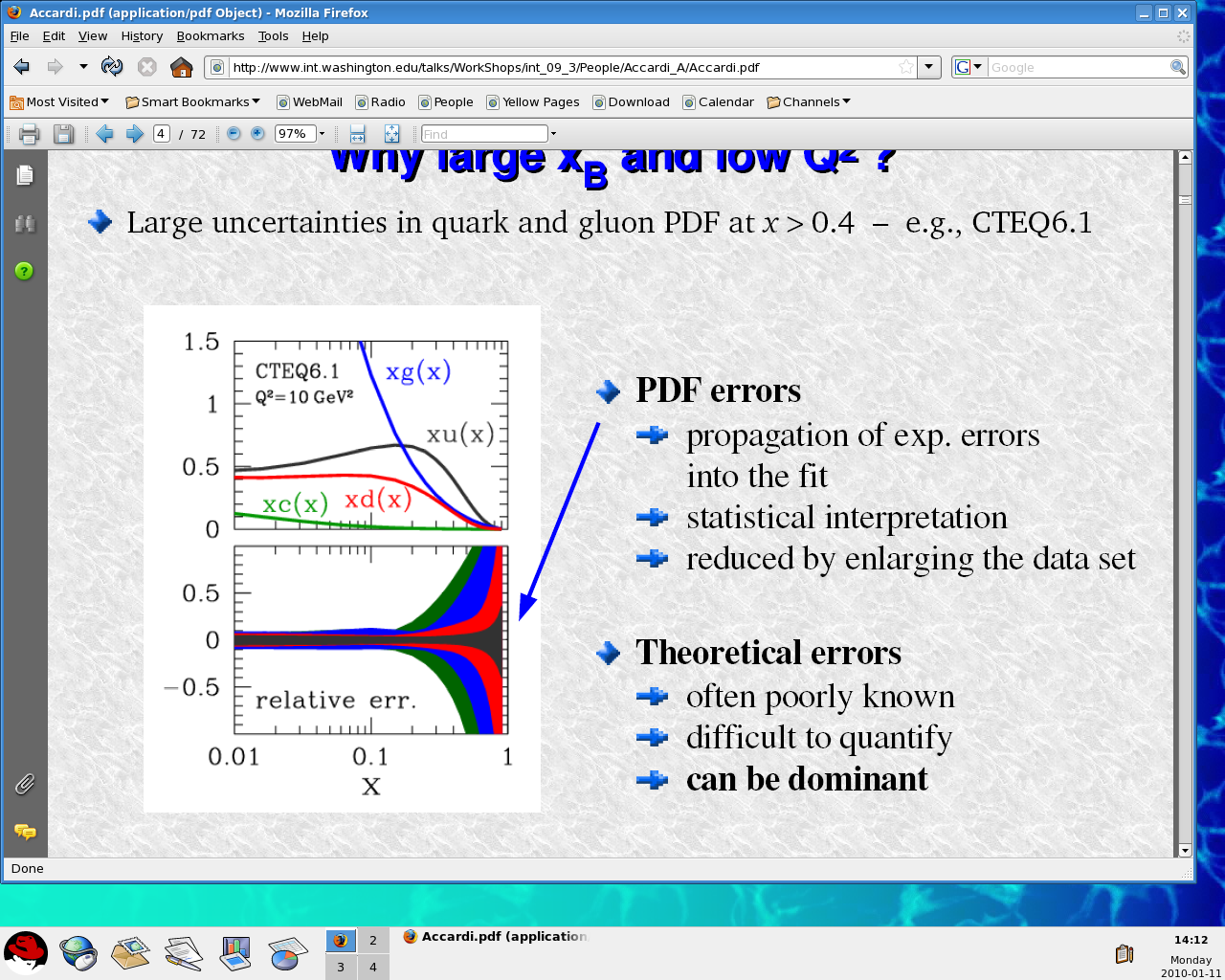 PDF
PDFs
  connect hadron processes with parton subprocesses
  universal: many processes can be calculated with same set of PDFs
  important information as to the underlying structure of hadrons
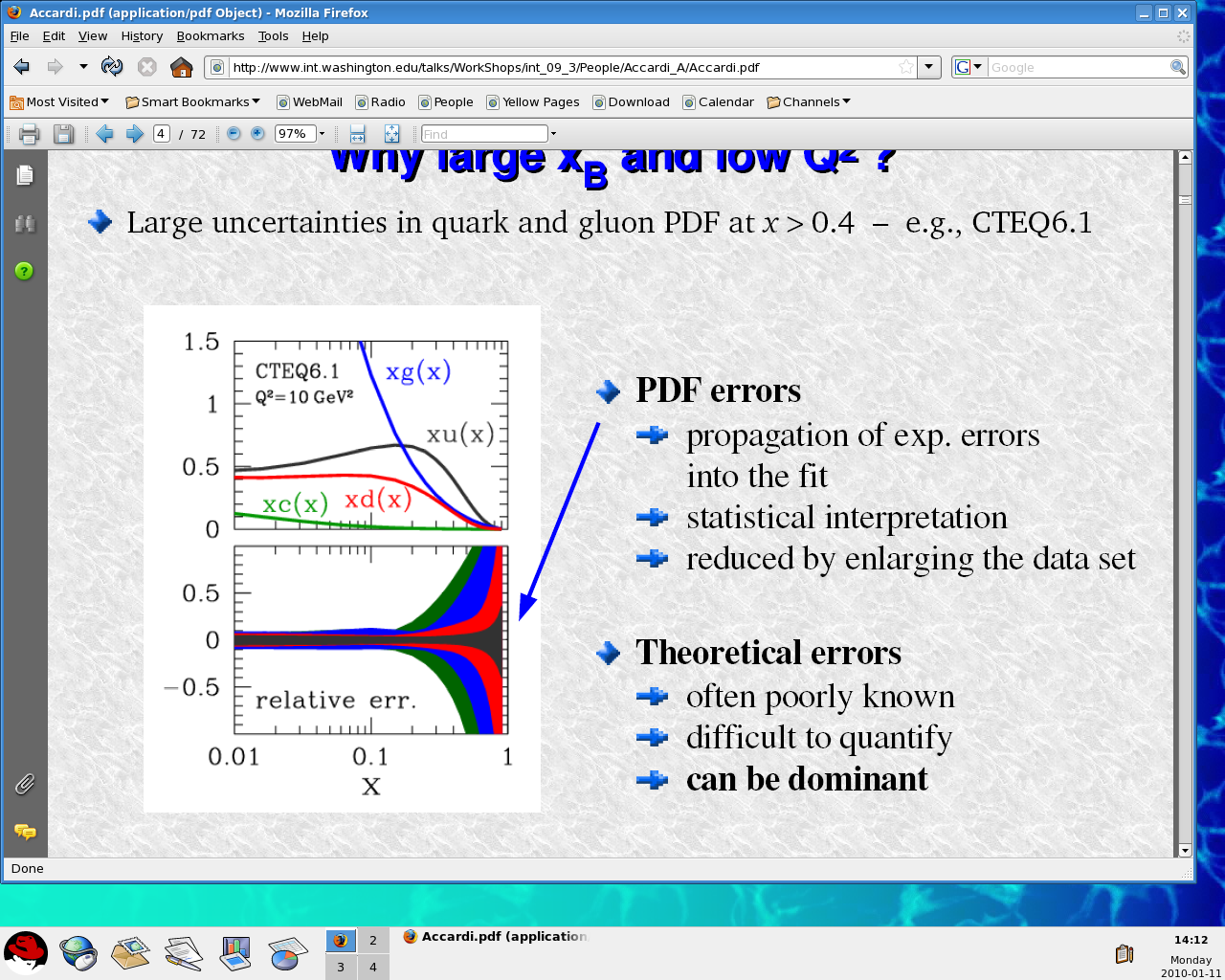 Decades of accumulated data + sophisticated QCD analyses => mapping of PDFs over a large kinematic range
S. Malace, PAC35 January 2010, Jefferson Lab
Standard Extraction of PDFs in QCD
Motivation
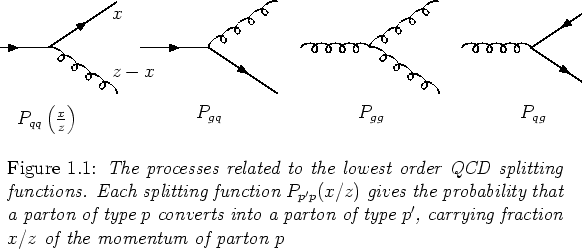 Two ideas of QCD + data:
Factorization:
x dependence obtained from fits to data
perturbative
input (PDF)
perturbative
+
NLO
Evolution:
LO
+
Data: DIS (                       ), neutrino DIS dimuon production, vector boson production, hadronic jet production,…
Knowledge of the x-dependence of PDFs depends on data coverage across x
S. Malace, PAC35 January 2010, Jefferson Lab
Standard Extraction of PDFs in QCD: Uncertainties
Motivation
pQCD => leading-twist calculation, applicable where nonperturbative    corrections negligible
Kinematic cuts reject data from regions where nonperturbative corrections not negligible (large x, low Q2): CTEQ
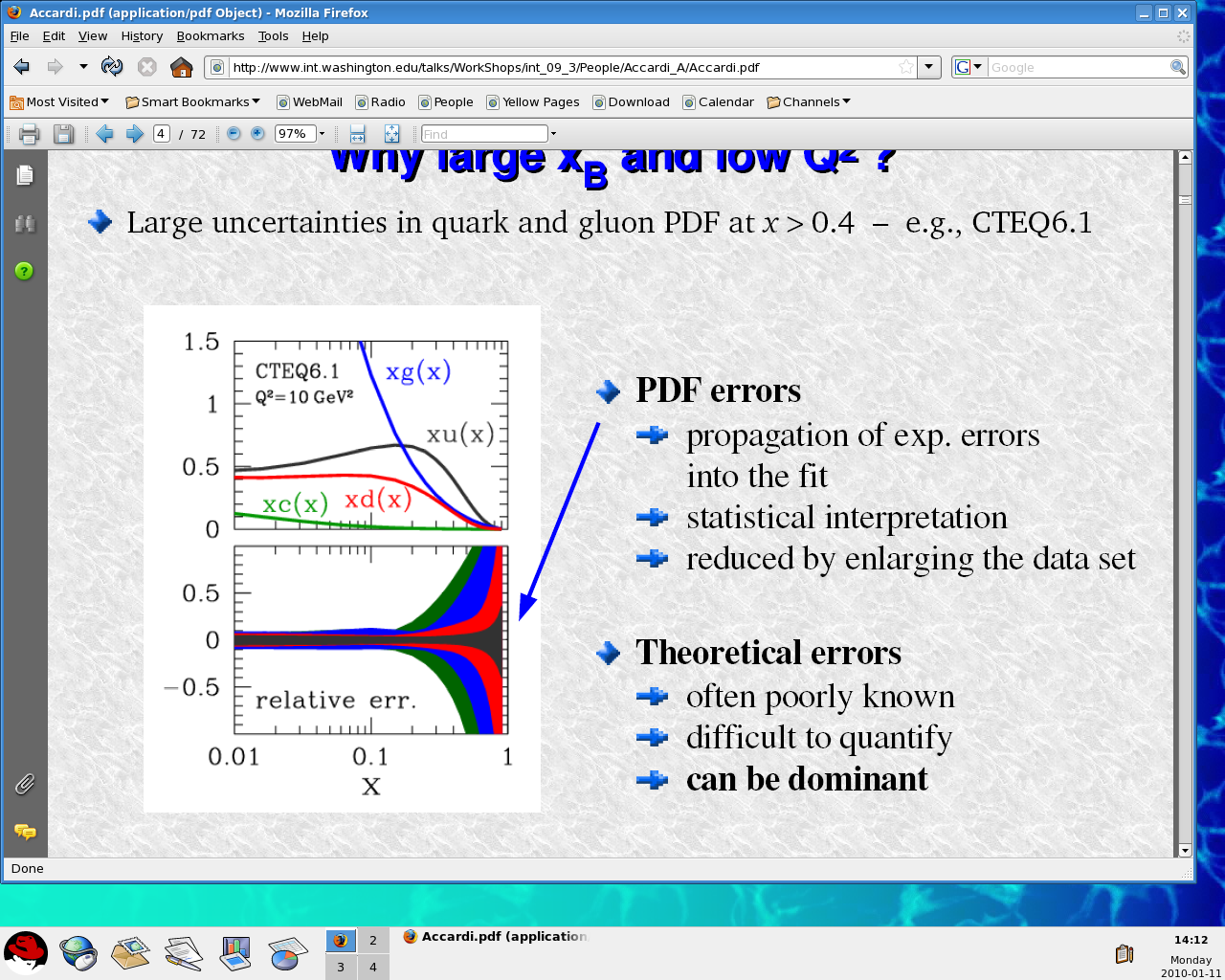 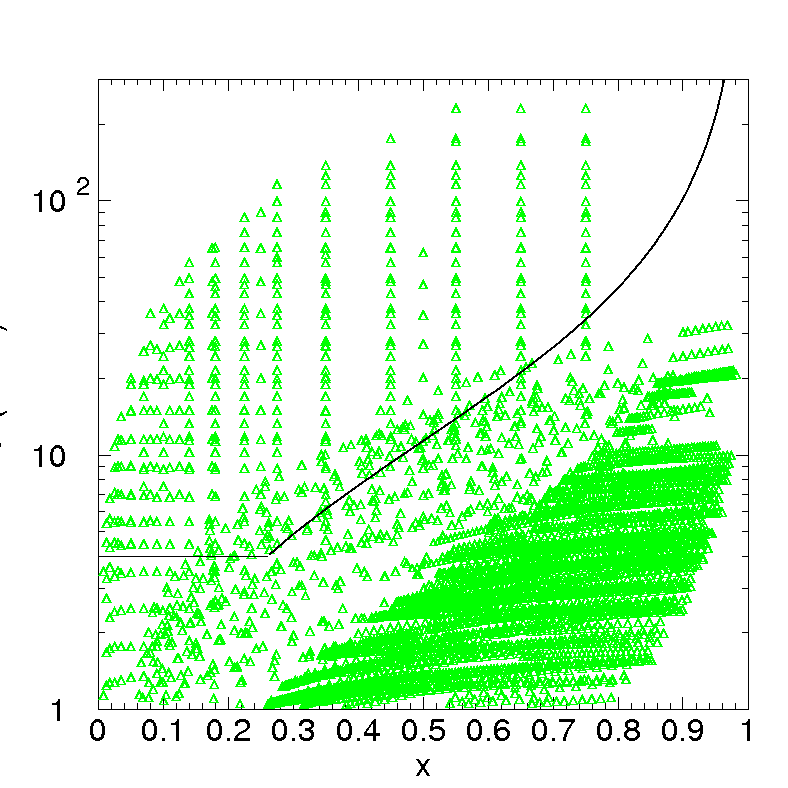 example 1: CTEQ6
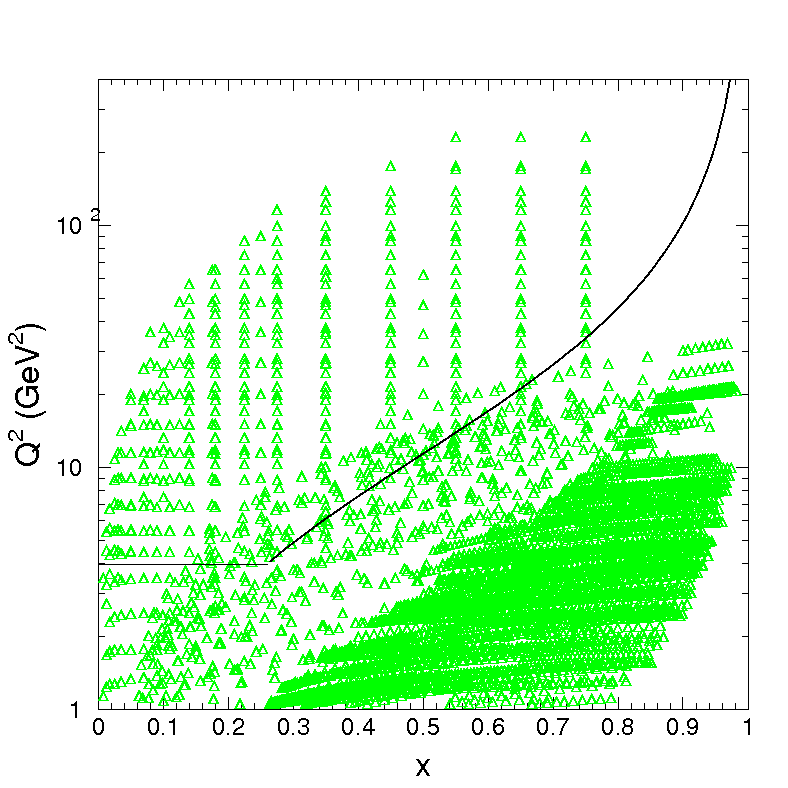 PDFs: large errors at large x
W2 > 12.25
Q2 > 4
data not used
S. Malace, PAC35 January 2010, Jefferson Lab
Standard Extraction of PDFs in QCD: Uncertainties
Motivation
pQCD => leading-twist calculation, applicable where nonperturbative    corrections negligible
Kinematic cuts reject data from regions where nonperturbative corrections not negligible (large x, low Q2): MSTW
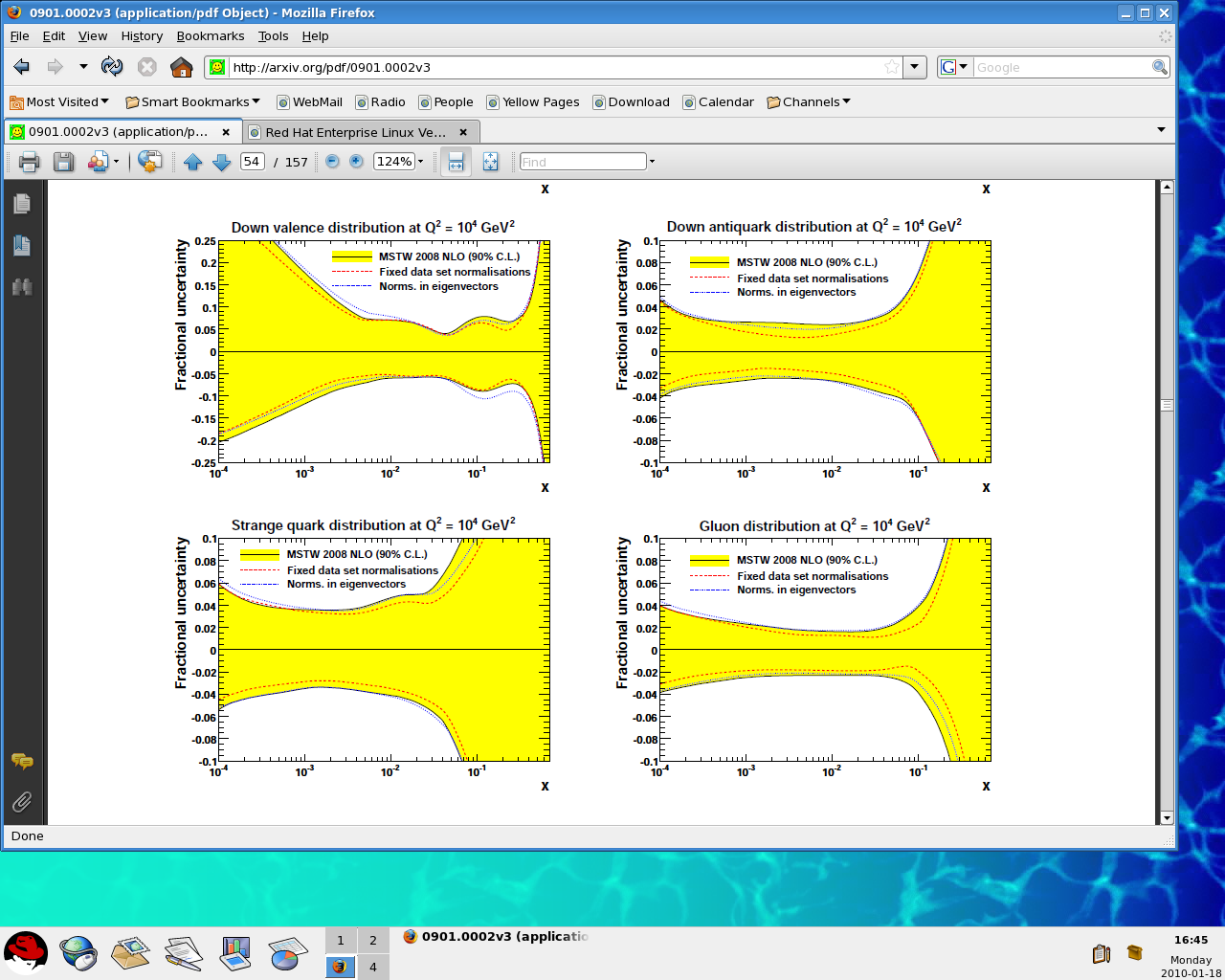 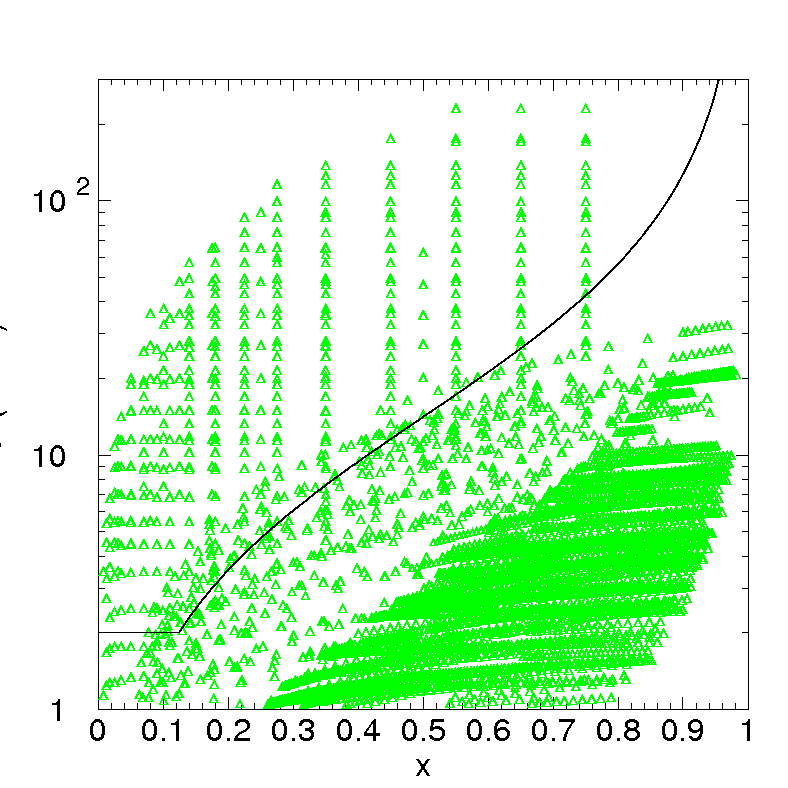 example 2: MSTW
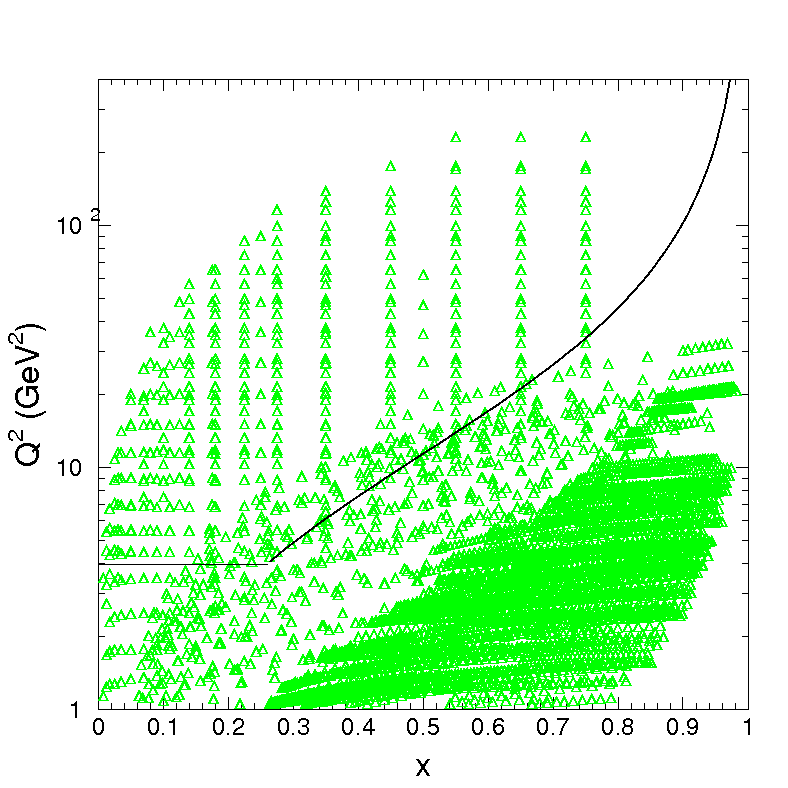 PDFs: large errors at large x
W2 > 15
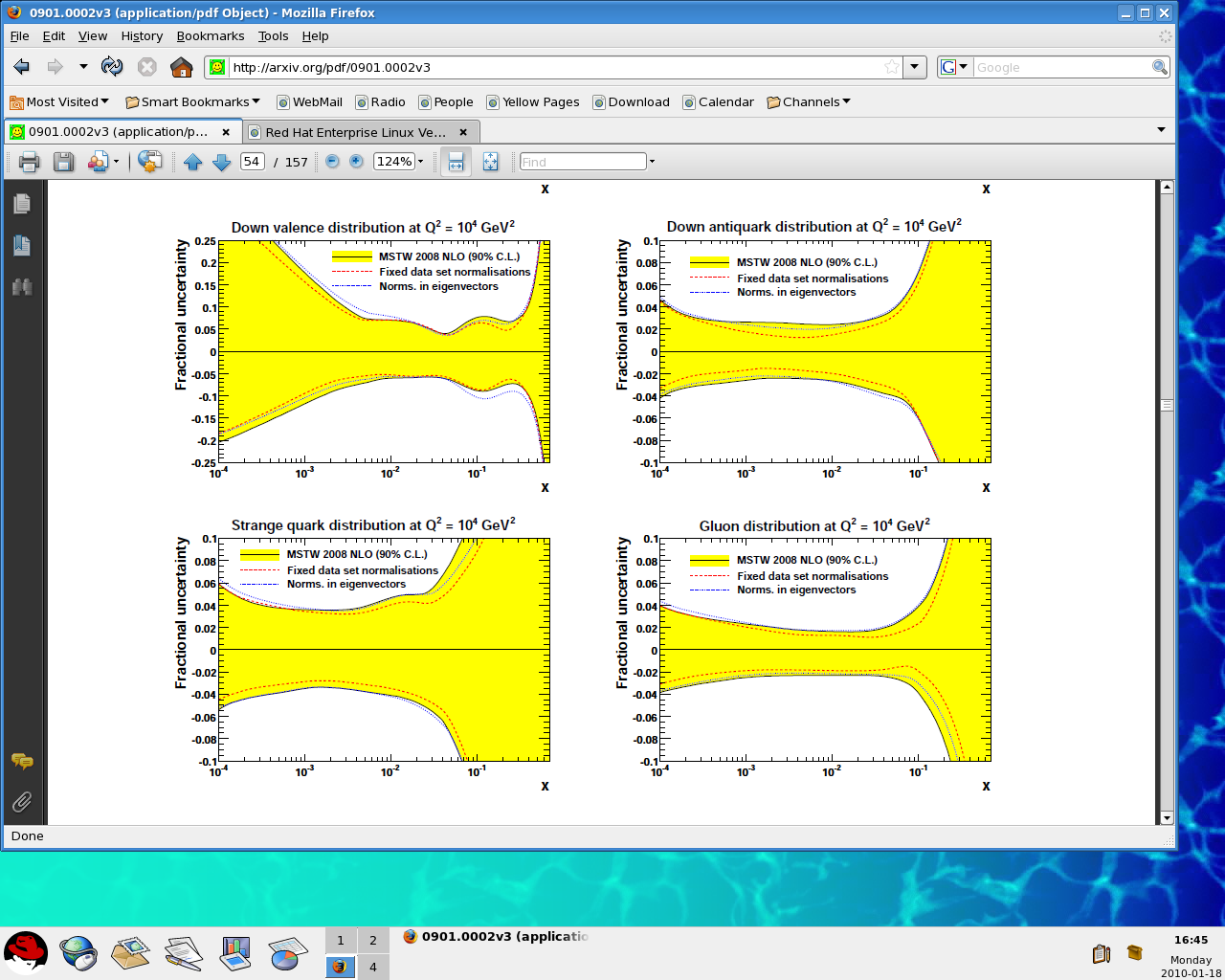 Q2 > 2
data not used
S. Malace, PAC35 January 2010, Jefferson Lab
Pushing QCD applicability to large x and low Q2
Motivation
(Hall C E00-116)
S. Alekhin, JETP Lett. 82, 628 (2005); S. Alekhin et al., arXiv:0908.2766 [hep-ph]
CTEQx: A. Accardi et al., arXiv:0911.2254 [hep-ph], accepted to PRD
Relax kinematic cuts to include large x, low Q2 data in PDF fits => include nonperturbative effects in the QCD calculation
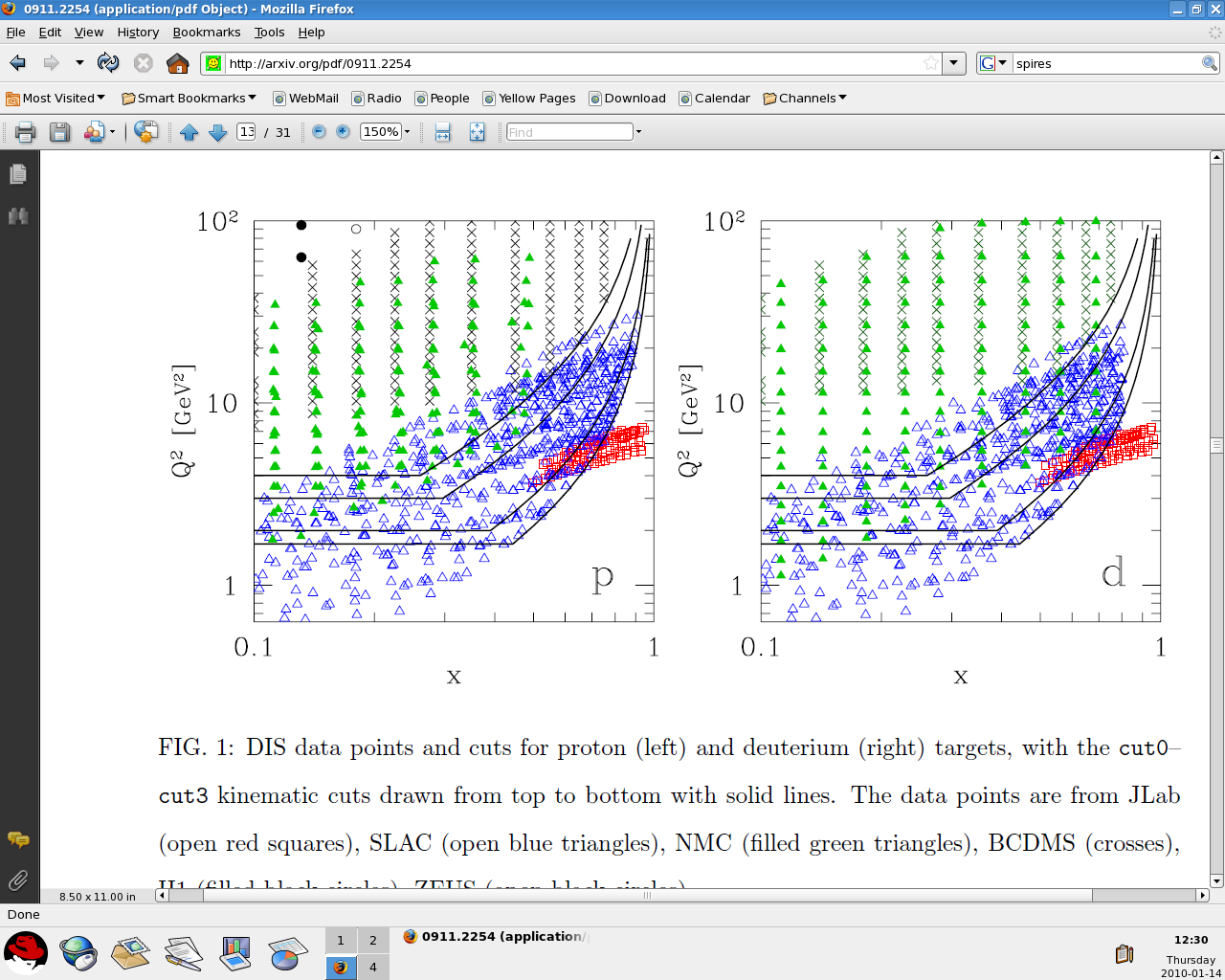 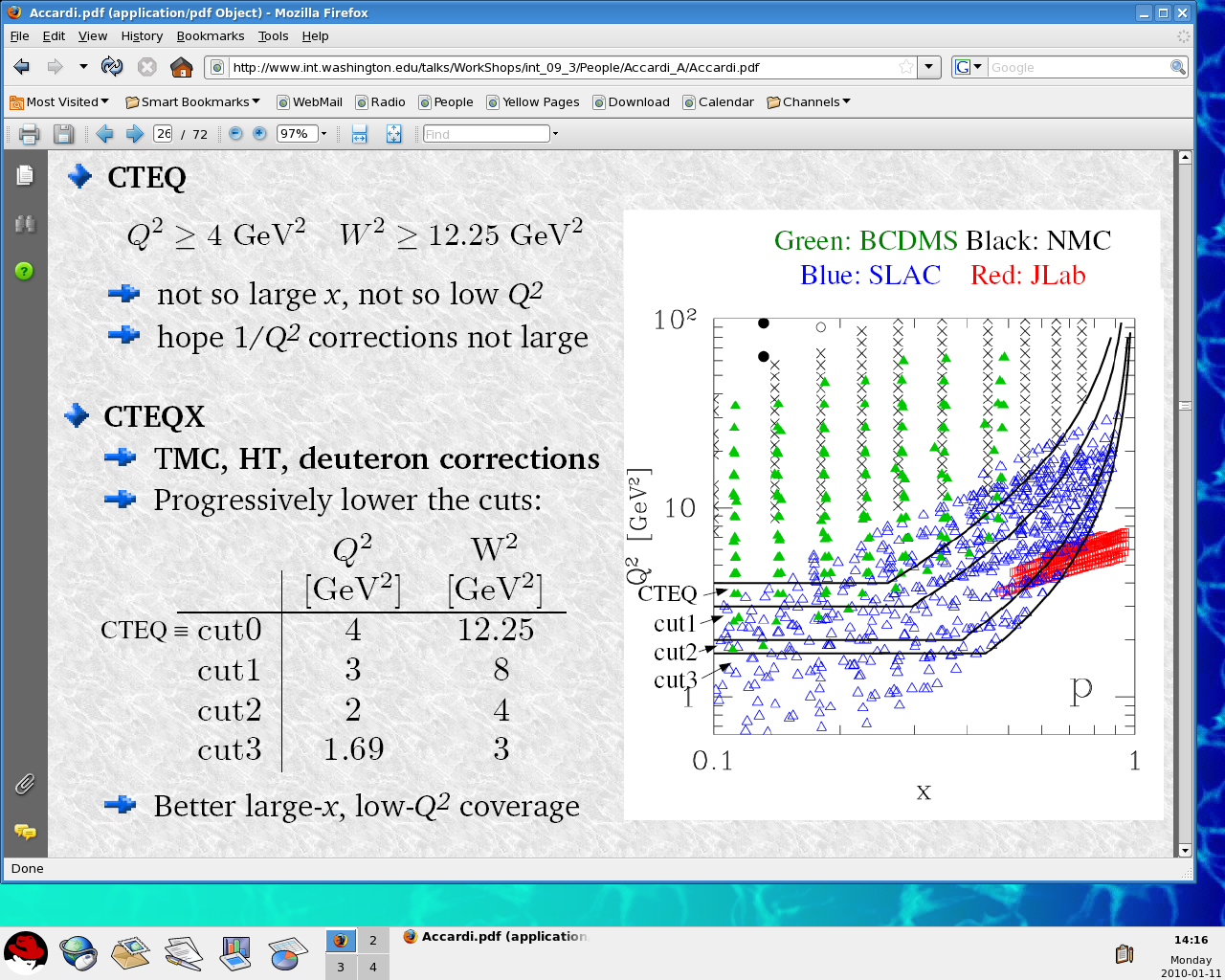 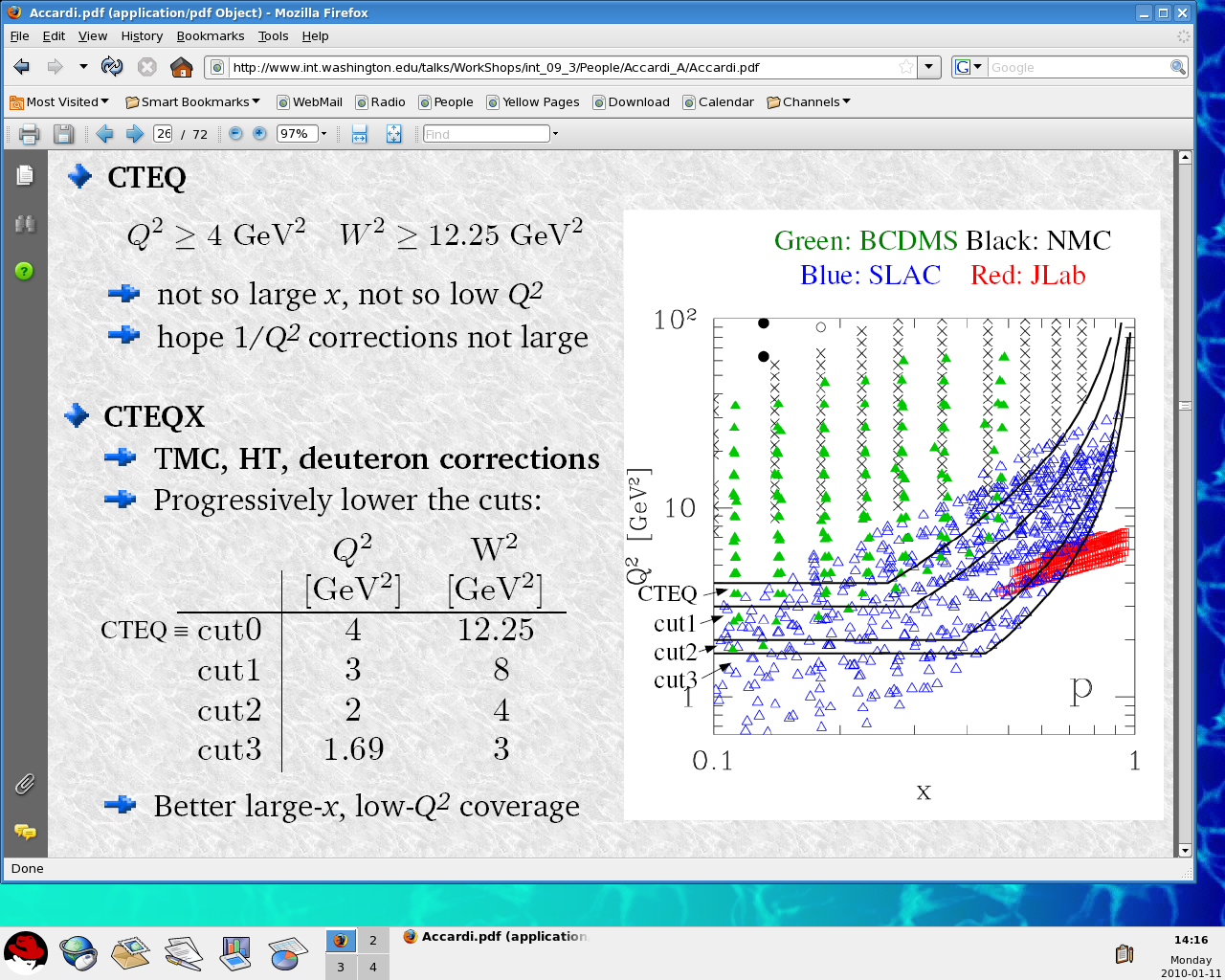 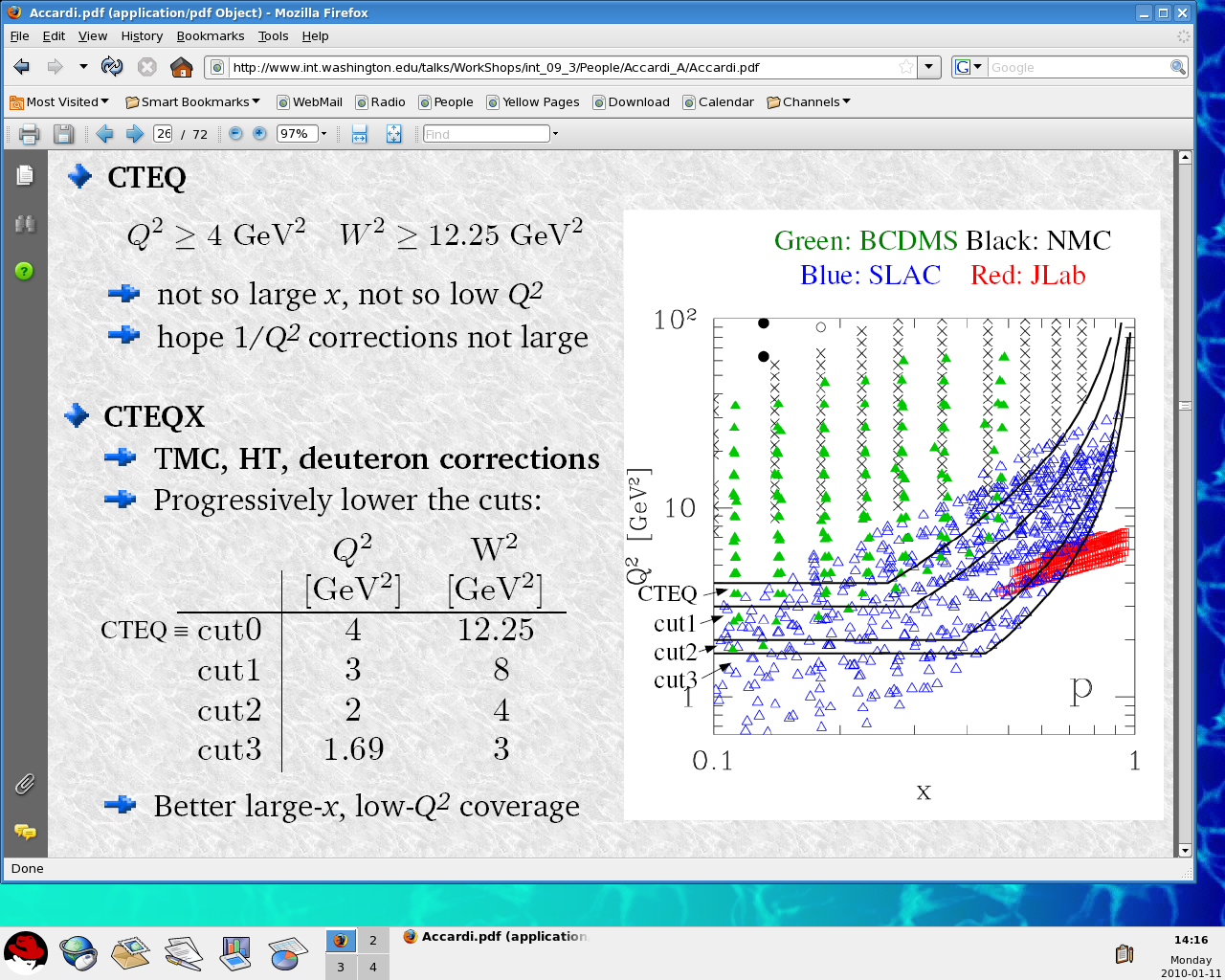 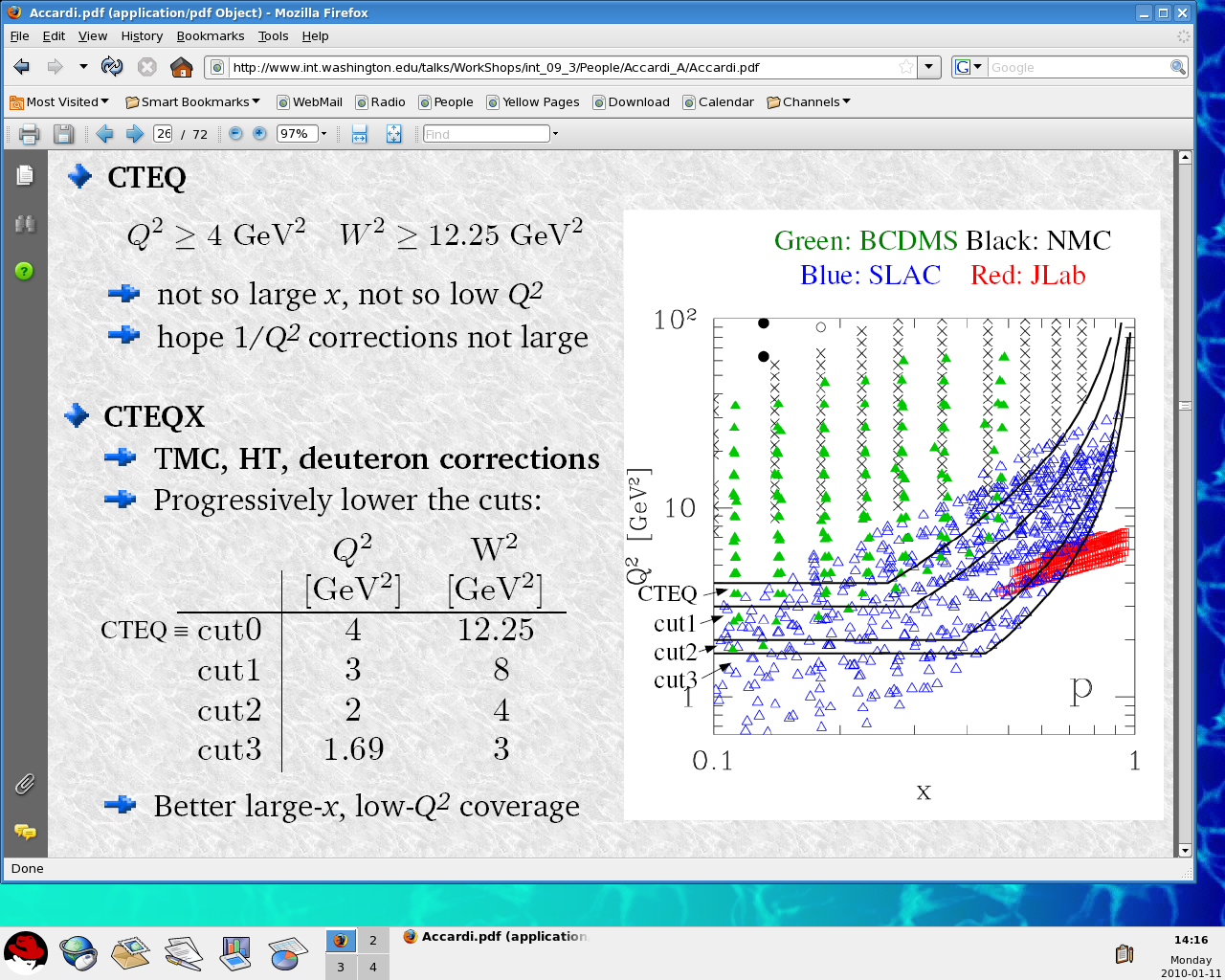 leading twist (pQCD) + kinematical higher twist 
(target mass corrections)
residual power corrections
NLO global PDF fit to proton and deuteron data with Q2 > 1.69 GeV2 and W2 > 3 GeV2 including now: DIS from SLAC, JLab, FNAL Drell-Yan, W asymmetry data at higher x
cut 0: Q2 > 4 GeV2, W2 > 12.25 GeV2 (standard)
cut 1: Q2 > 3 GeV2, W2 > 8 GeV2
cut 2: Q2 > 2 GeV2, W2 > 4 GeV2
cut 3: Q2 > 1.69 GeV2, W2 > 3 GeV2
S. Malace, PAC35 January 2010, Jefferson Lab
Results from CTEQx Fit
Motivation
Compared to previous analyses:
stronger suppression of d-quark PDF at large x (sensitive to the treatment of nuclear corrections)
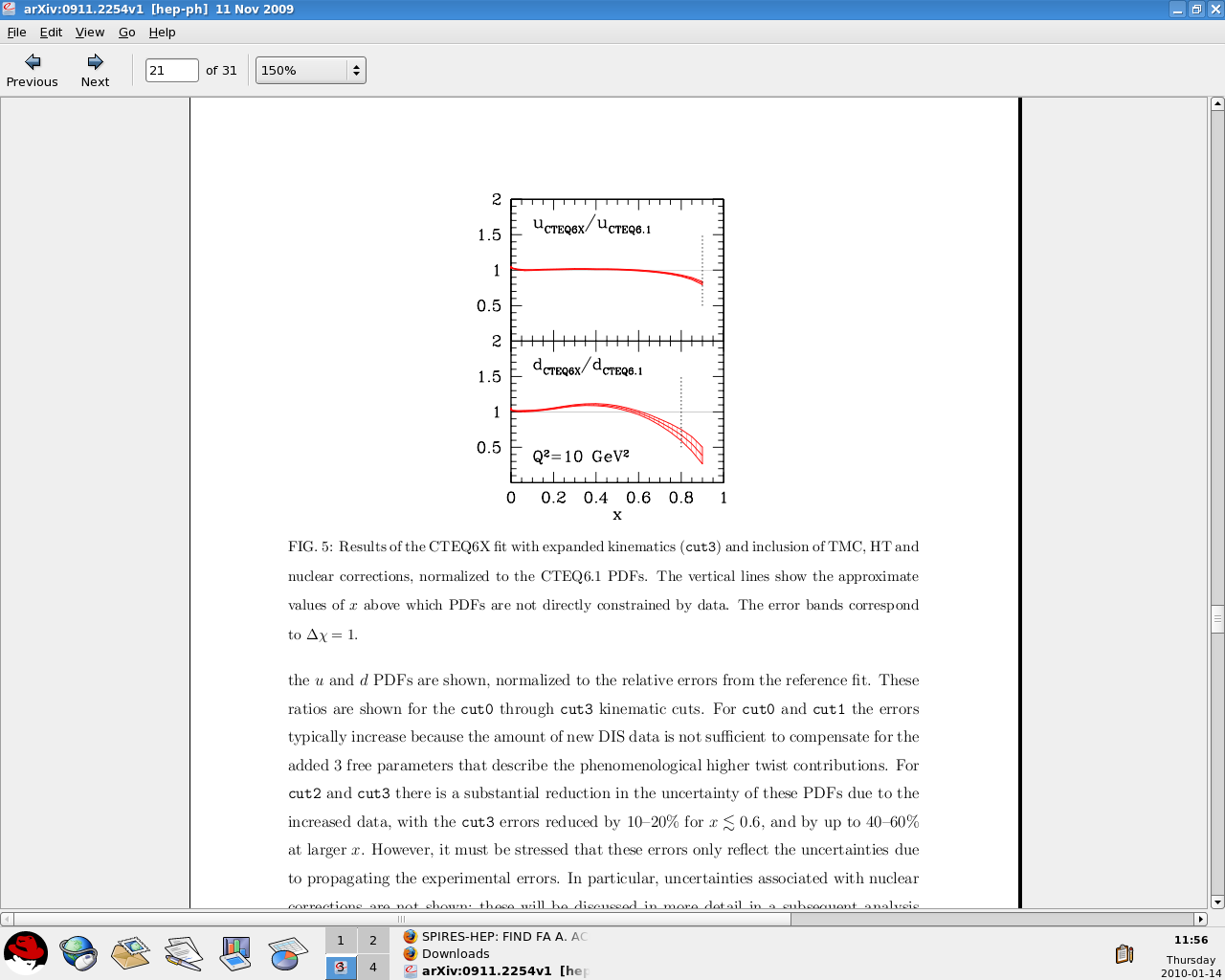 greatly reduced experimental errors: 10-20% for x < 0.6 and up to 40-60% at larger x
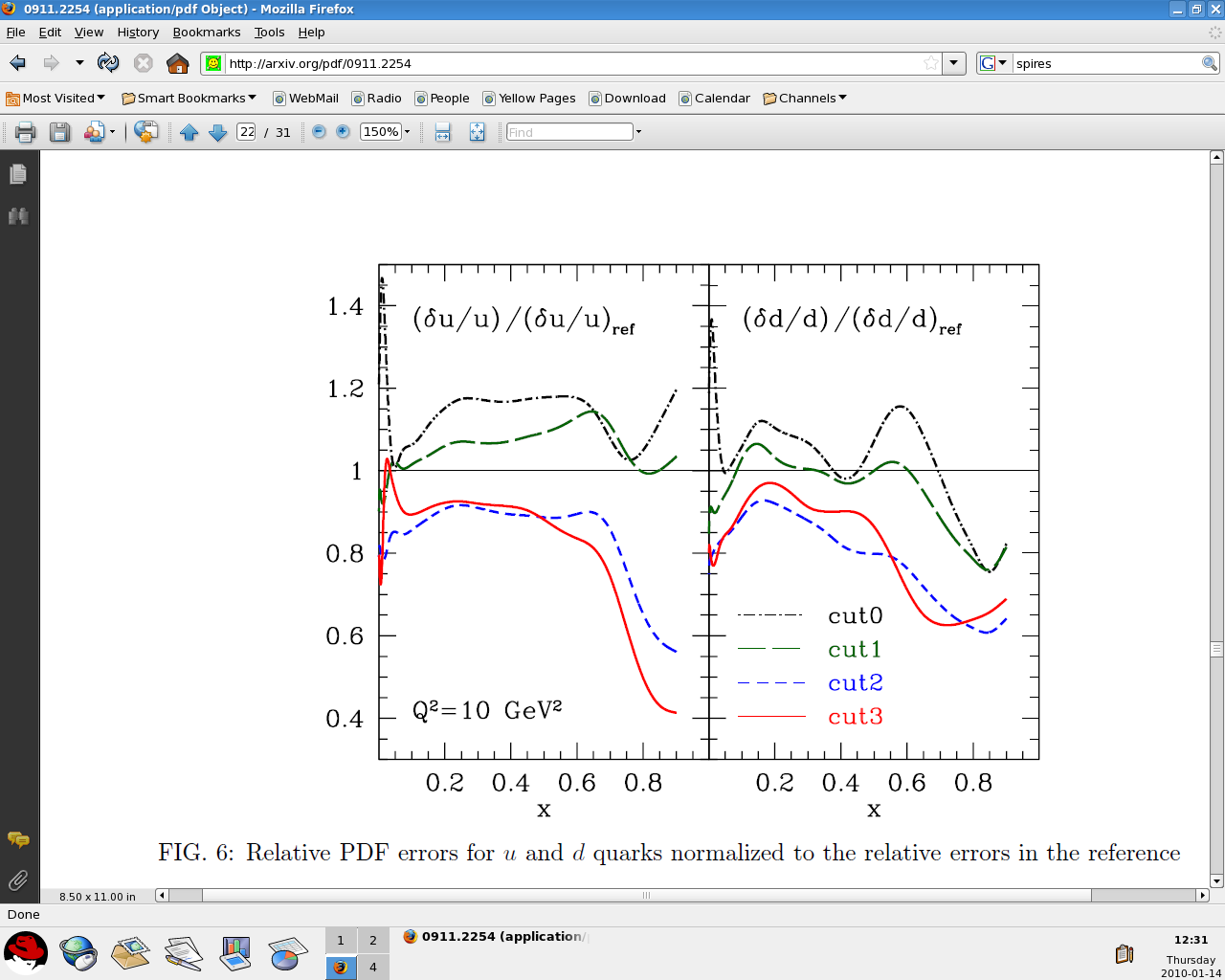 no direct constraints from data
u and d PDFs stable with respect to choice of target mass correction if flexible enough parametrization of higher twist is used
S. Malace, PAC35 January 2010, Jefferson Lab
Quark-Hadron Duality: Extension of PDFs to Larger x
Motivation
Extending to larger x at finite Q2 => encounter the resonance region
can be treated using the concept of Quark-Hadron Duality
established in F2p from Q2 ~ 1  to Q2 ~ 7 GeV2
recently acknowledged in F2n extracted from proton and deuteron data
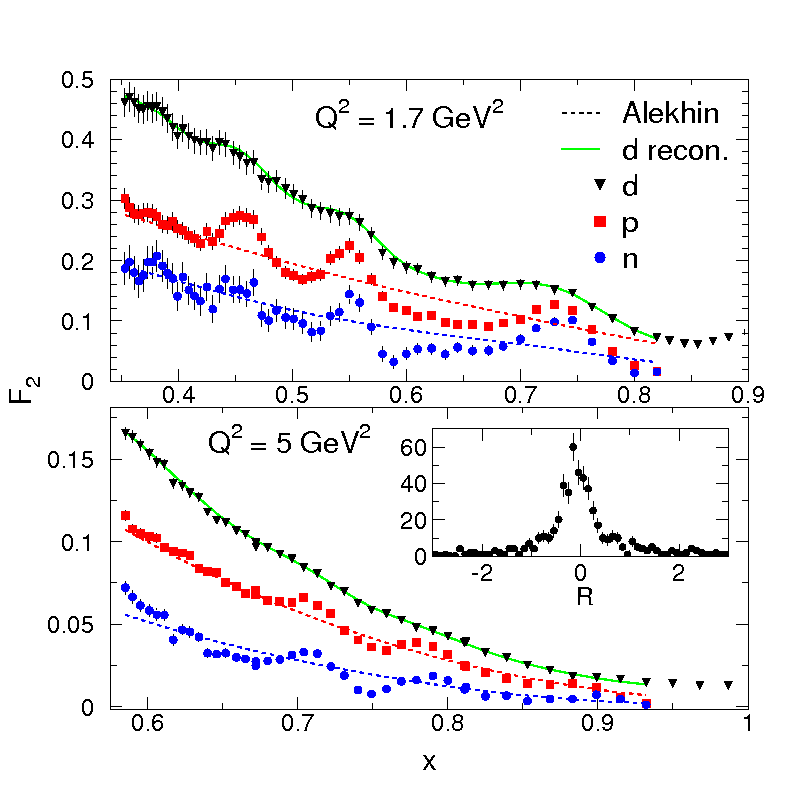 S.P. Malace et al., Phys. Rev. C 80 035207 (2009)
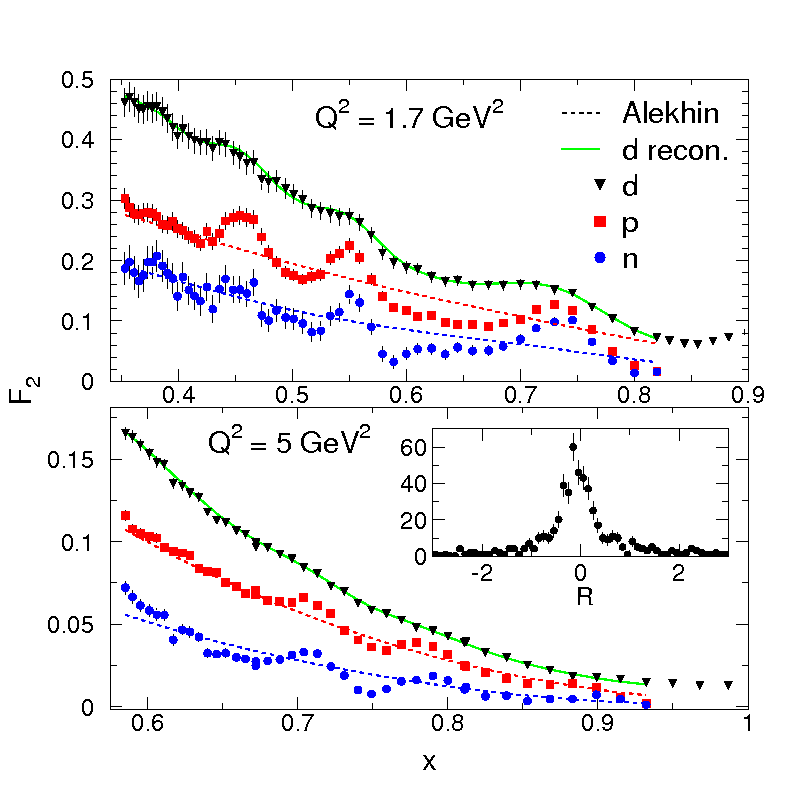 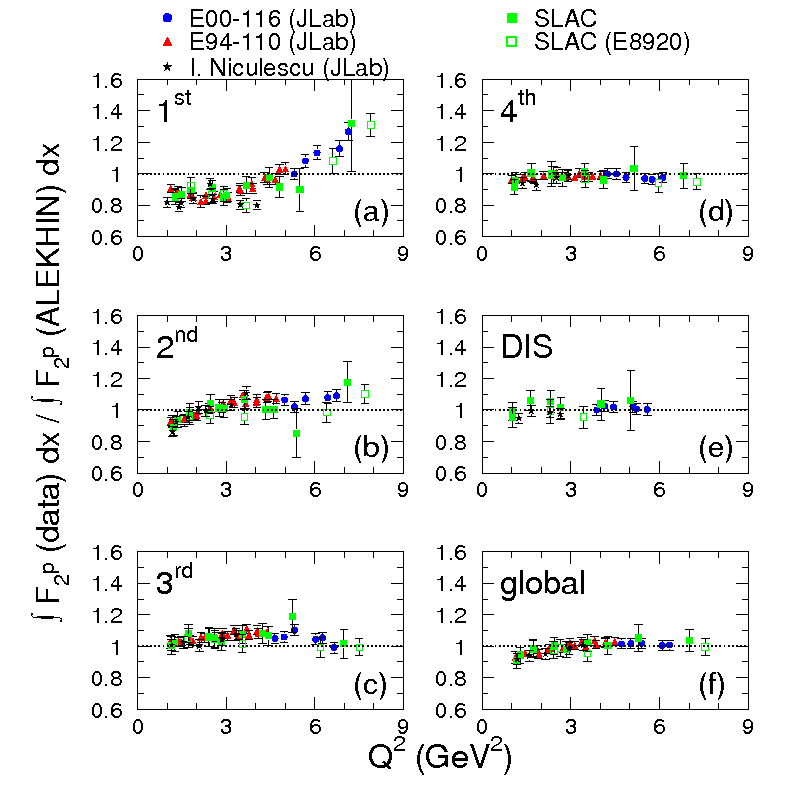 proton
S.P. Malace et al., arXiv:0910.4920 [hep-ph]
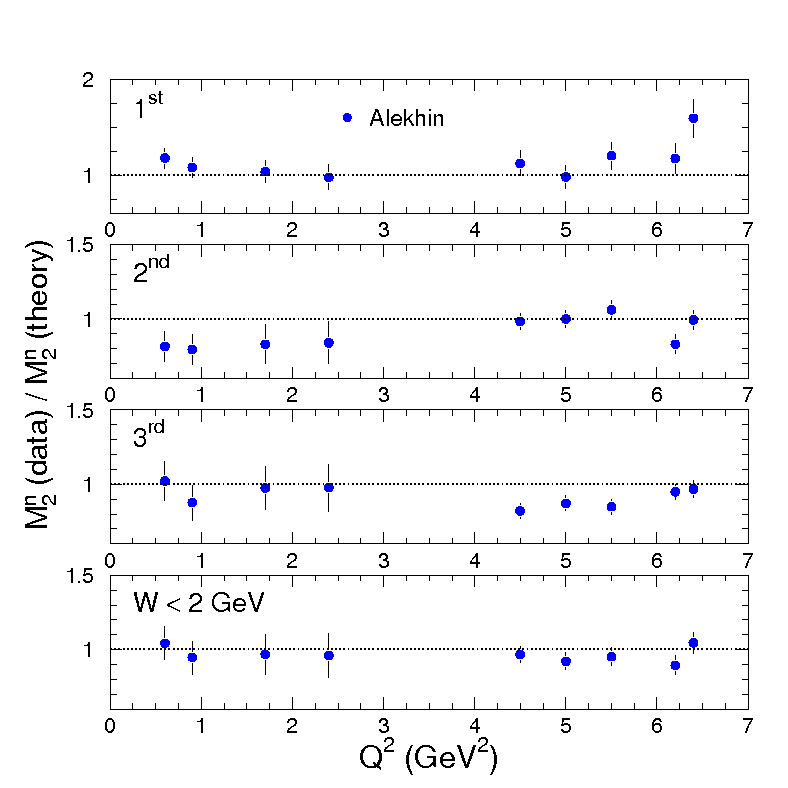 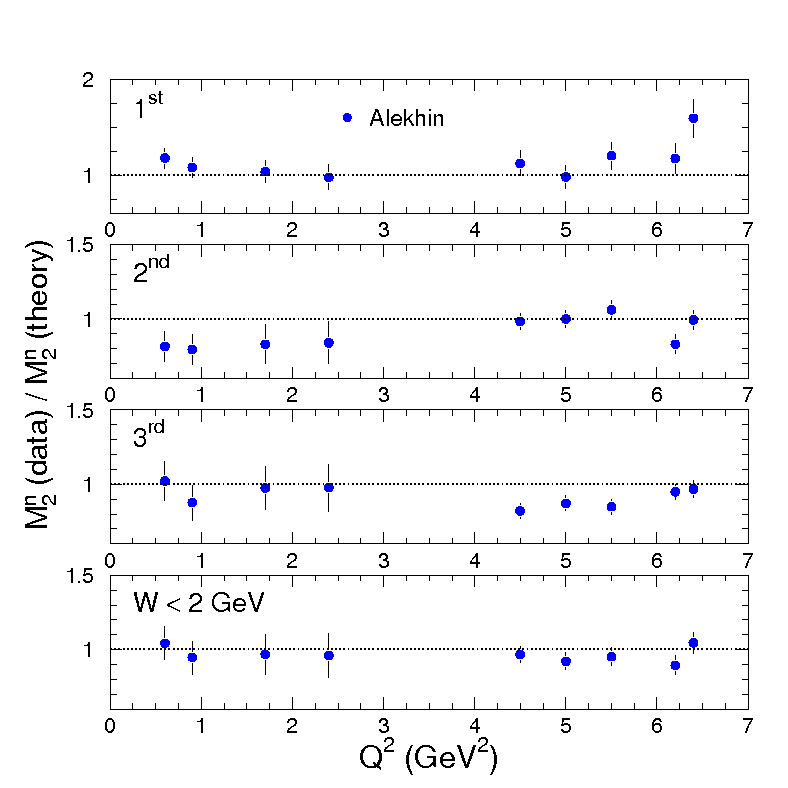 neutron
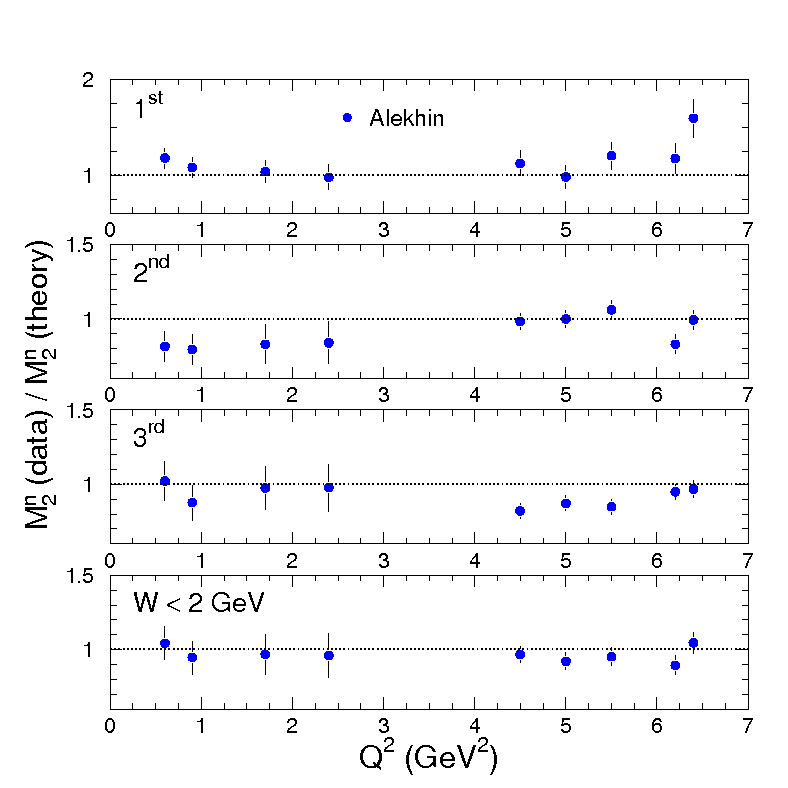 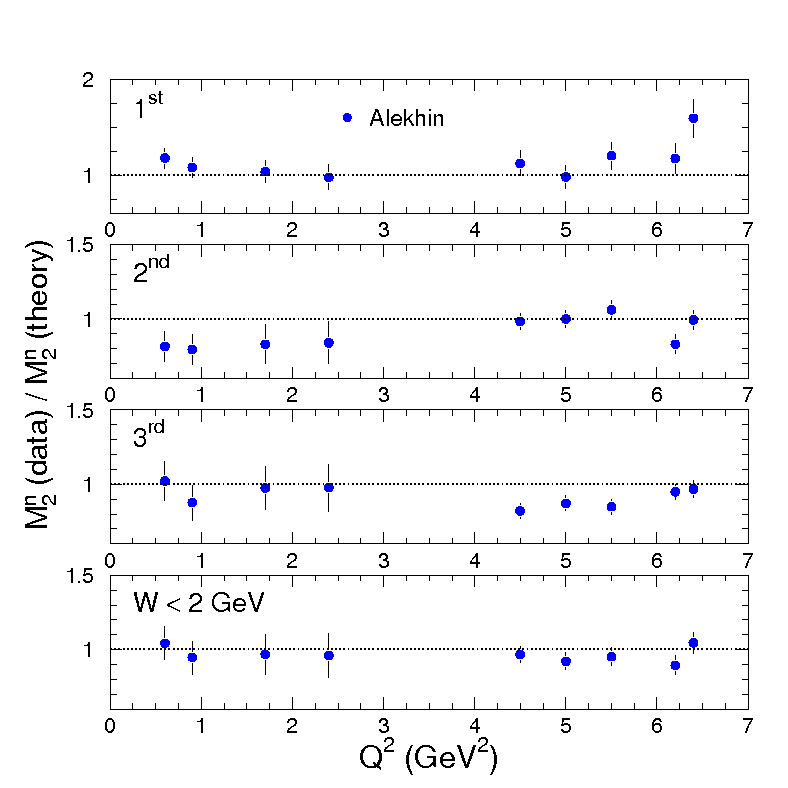 Confirmation of duality in both proton and neutron => phenomenon not accidental but a general property of nucleon structure functions
S. Malace, PAC35 January 2010, Jefferson Lab
Data at Large x: Current Status
Motivation
W2 > 3 GeV2
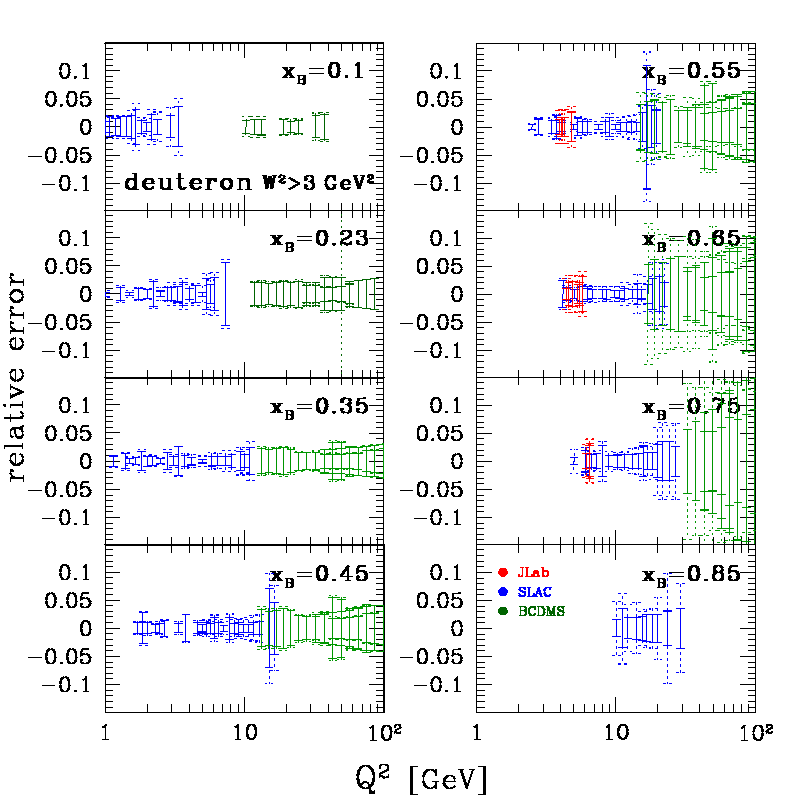 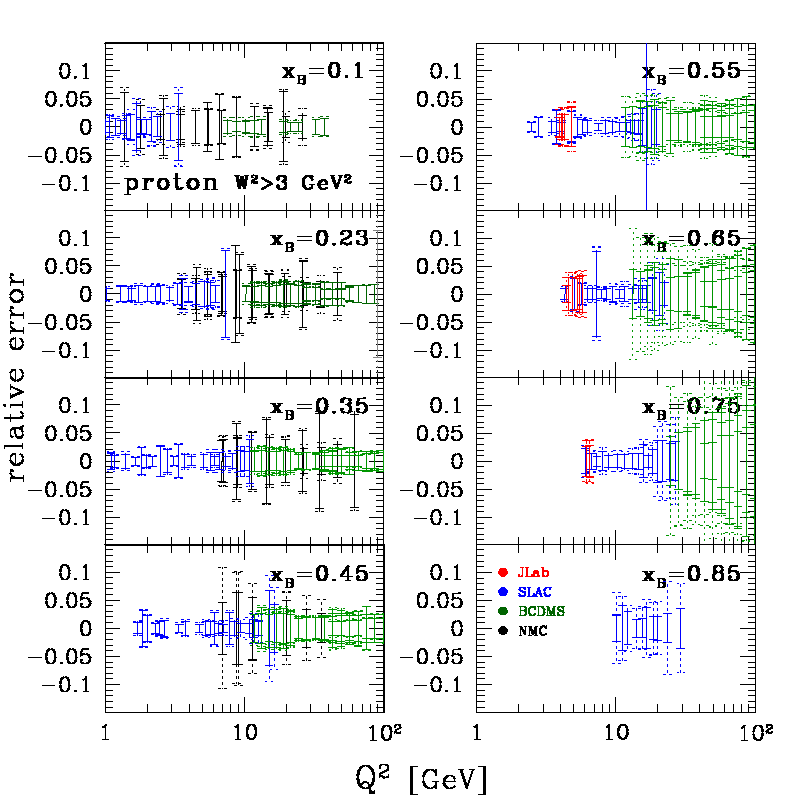 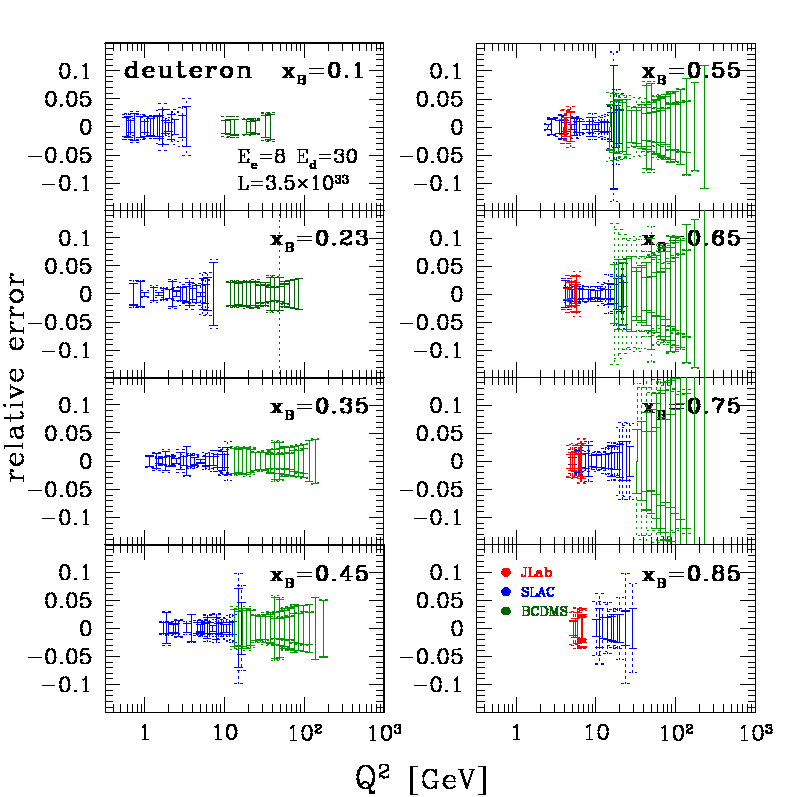 W2 < 3 GeV2
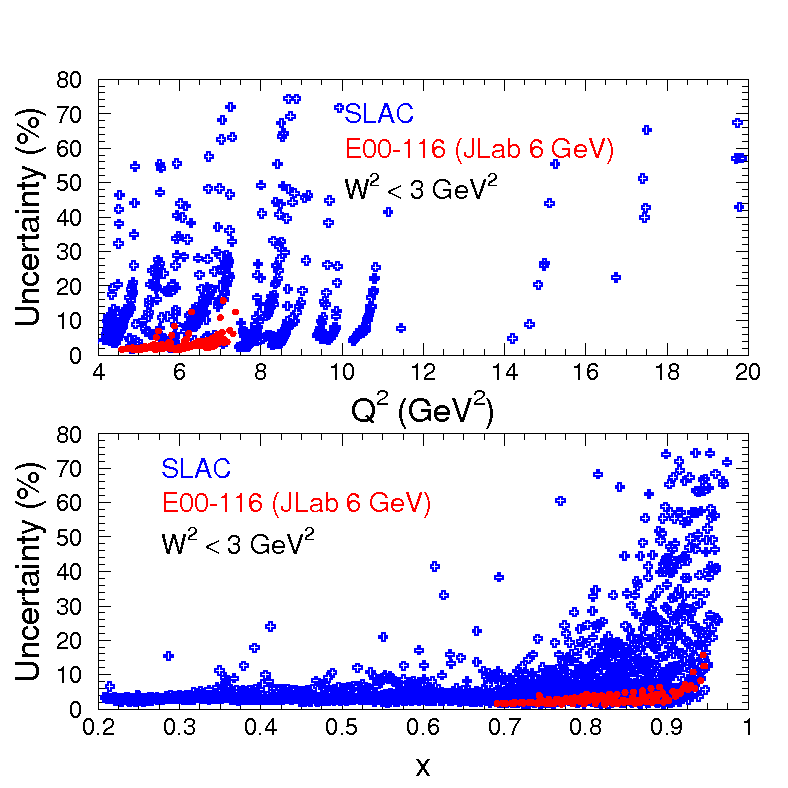 proton
deuteron
very limited Q2 coverage between 10 and 20 GeV2
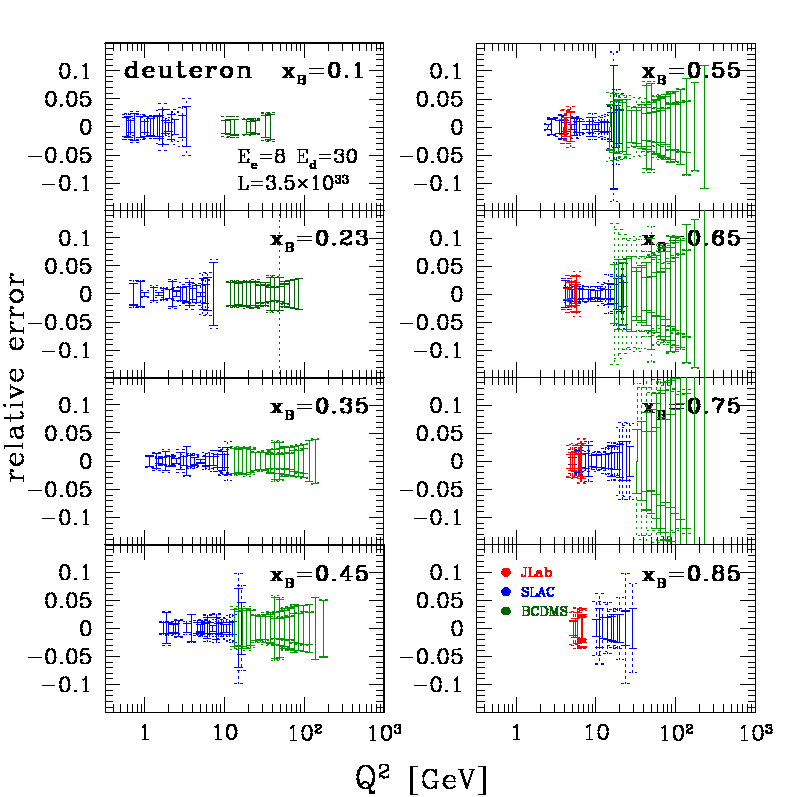 data scarce for x > 0.8
S. Malace, PAC35 January 2010, Jefferson Lab
Motivation: Summary
Motivation
Need precision data on proton and deuteron F2 at large x to:
constrain PDFs at large x
behavior of PDFs with x of interest e.g. to verify the Drell-Yan-West relation postulate
	relates the large x-behavior of F2 with the Q2 behavior of form factors …
distinguish different mechanisms of spin-flavor symmetry breaking (d/u at large x)
	BONUS/Hall B (E12-06-113)  F2n/F2d
	Hall C PR-10-002  	                  precision F2p/F2d in same kinematic region
essential for determining high-energy cross sections at collider energies in search for physics beyond Standard Model etc.
JLab New Milestone HP13 by 2018
 “Extract accurate information on spin-dependent and spin-averaged valence quark distributions to momentum fractions x above 60% of the full nucleon momentum”
can use global quark-hadron duality to push to x > 0.8
and extend studies of local quark-hadron duality in proton and neutron F2
S. Malace, PAC35 January 2010, Jefferson Lab
PR-10-002 @ 11 GeV in Hall C
Experimental details
Extend proton and deuteron F2 structure function precision measurements to larger x and Q2 by measuring H(e,e’) and D(e,e’) cross sections in the resonance region and beyond up to Q2 ~ 17 GeV2 and x~0.99
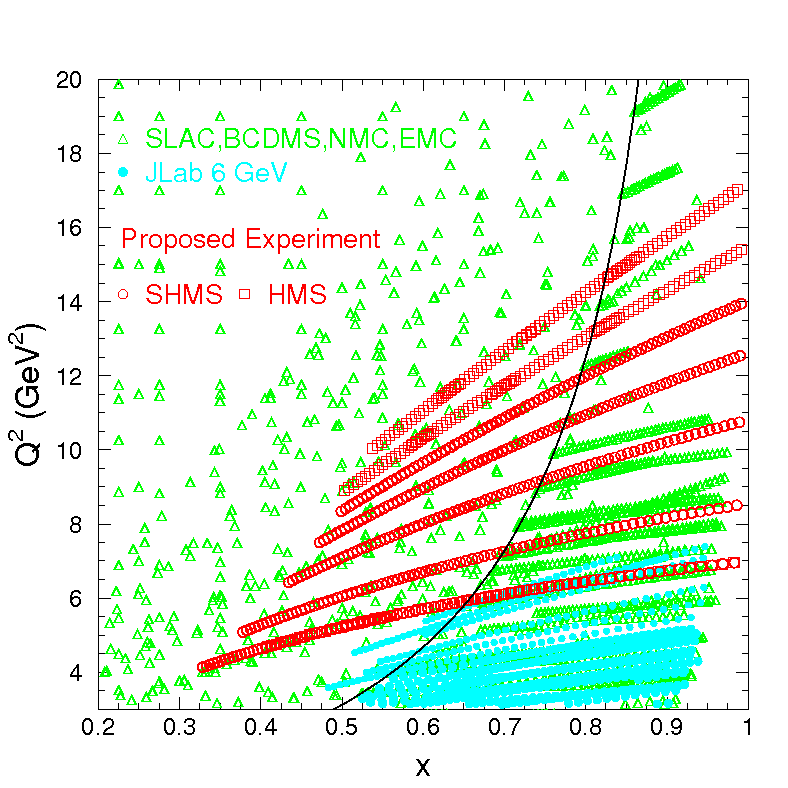 HMS
Straightforward extension of E00-116:
S.P. Malace et al., Phys. Rev. C 80 035207 (2009)
S.P. Malace et al., arXiv:0910.4920 [hep-ph]
SHMS
For PR-10-002 we need:

 11 GeV beam (+ 6.6 GeV for systematic measurements)

 10 cm Hydrogen and Deuterium cryogenic targets (+ Al for background measurements)

 SHMS and HMS in Hall C
HMS
+
SHMS
S. Malace, PAC35 January 2010, Jefferson Lab
Kinematics of PR-10-002
Experimental details
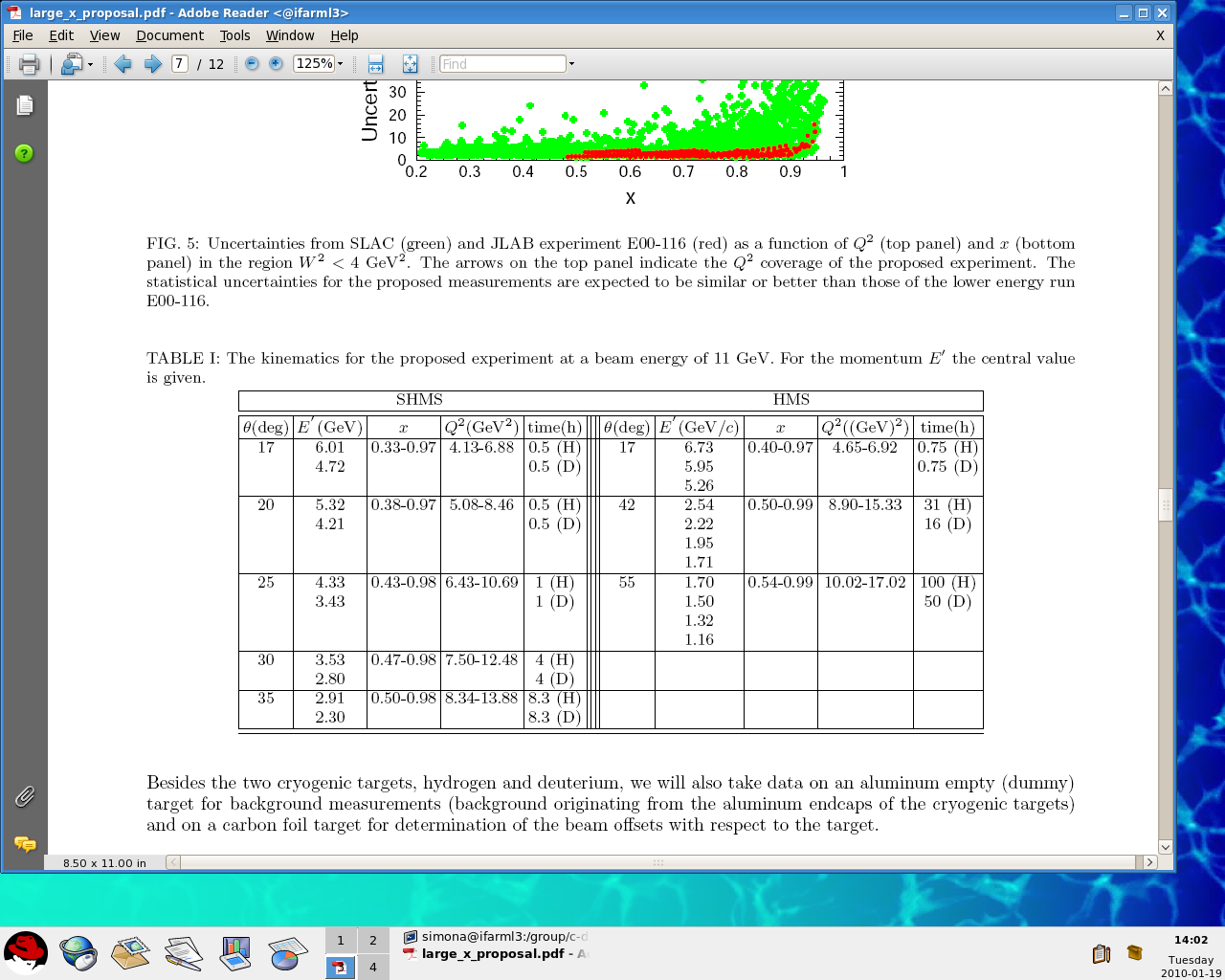 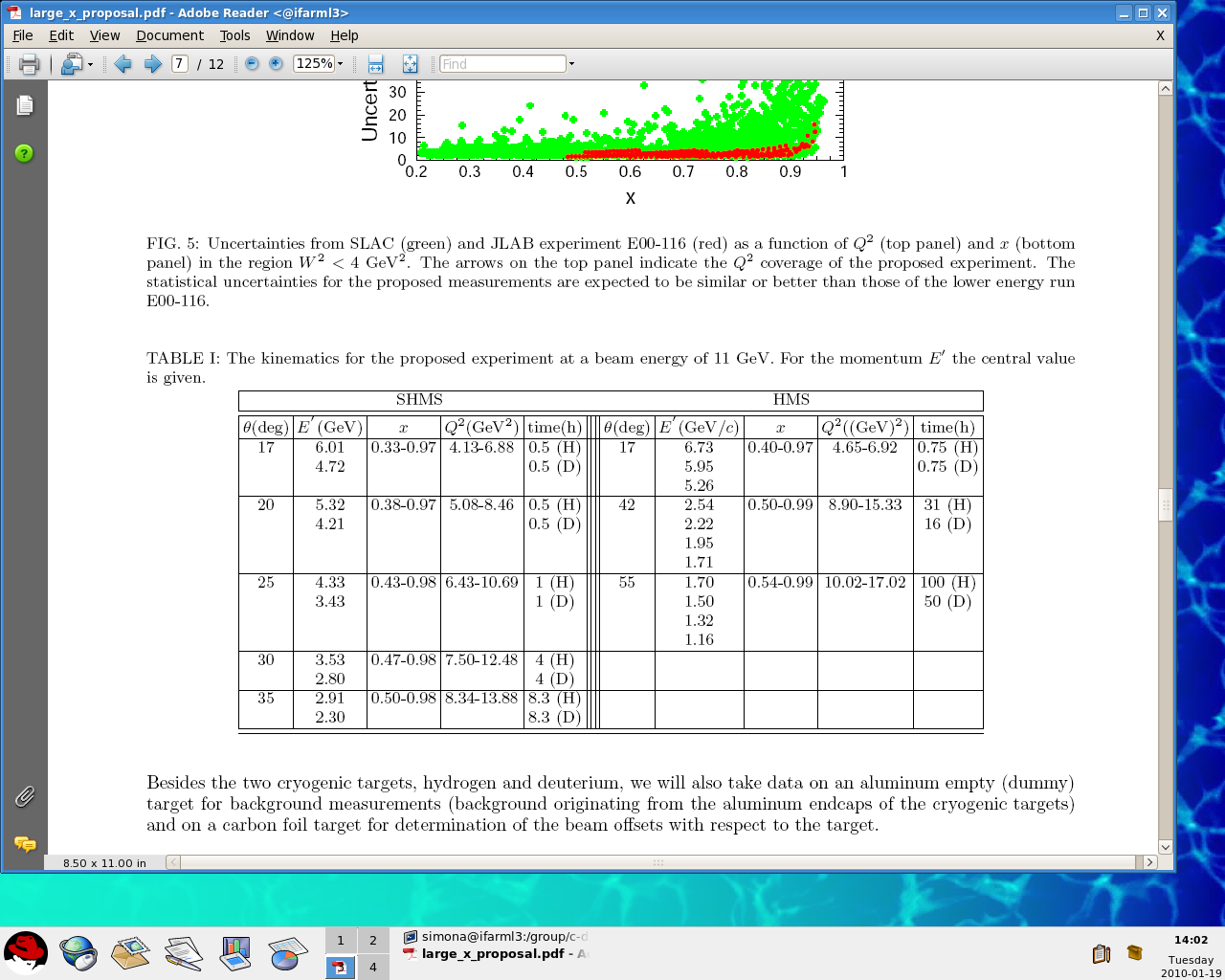 SHMS:
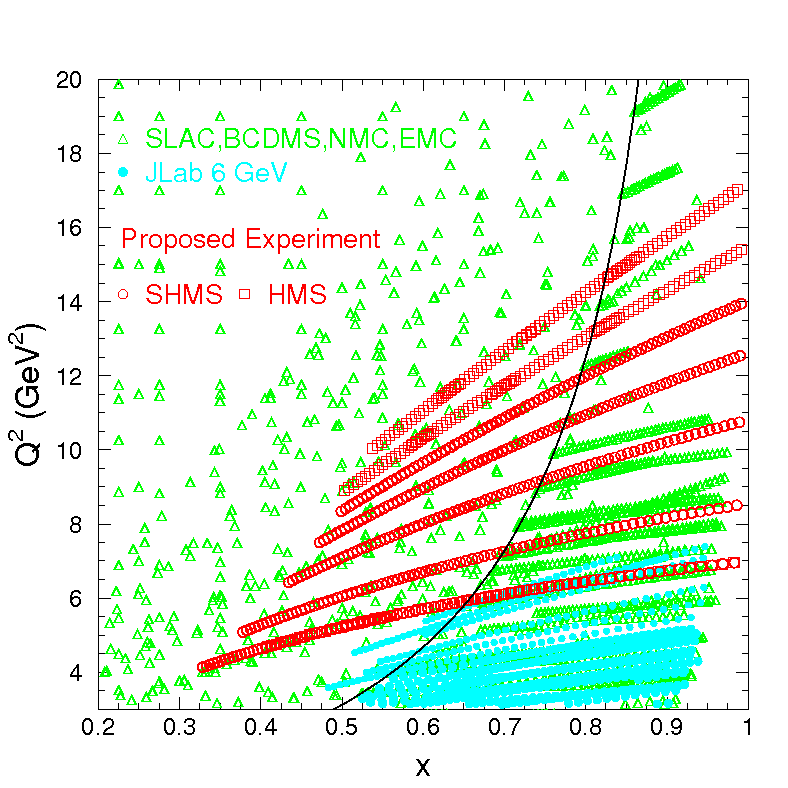 intermediate angle measurements: 17 - 35 deg
 central momentum range: 2.3 - 6 GeV (spectrometer low limit 2 GeV)
HMS
HMS:
large angle measurements: 42 & 55 deg
 central momentum range: 1.2 – 6.7 GeV (spectrometer high limit 7.3 GeV)
SHMS
HMS
+
SHMS
17 deg scan: taken with both HMS and SHMS for crosschecks; hydrogen elastic data
S. Malace, PAC35 January 2010, Jefferson Lab
Expected Backgrounds
Experimental details
Electrons scattered on the Al walls of cryogenic target cell => take data for each setting on empty Al (dummy) target
Pion contamination of the electron distribution
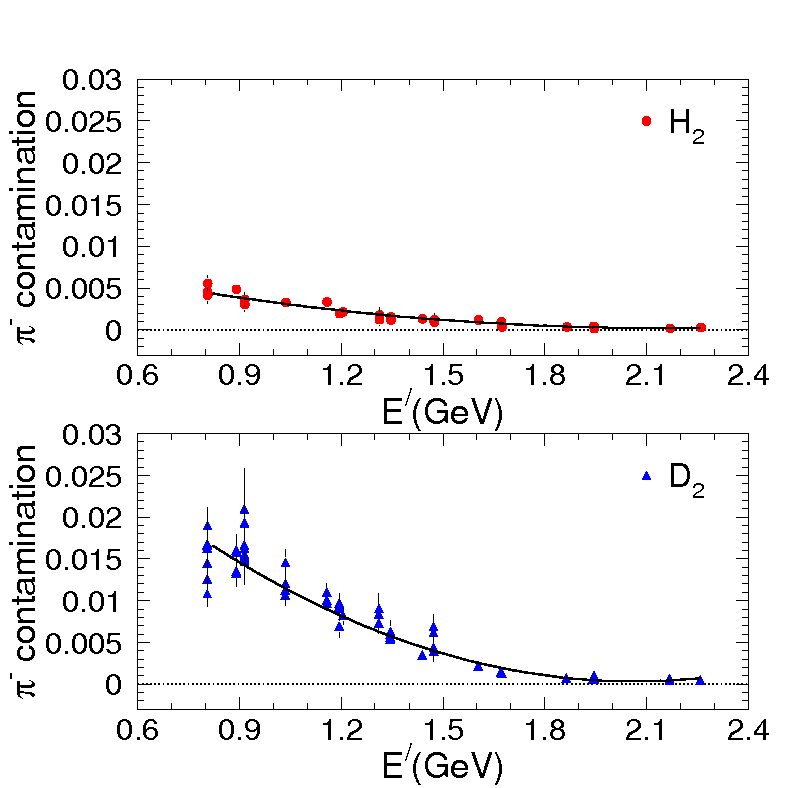 E00-116: main limitation was the pion rejection in the calorimeter at low momentum
E00-116: < 0.5% at E’ ~ 0.8 GeV
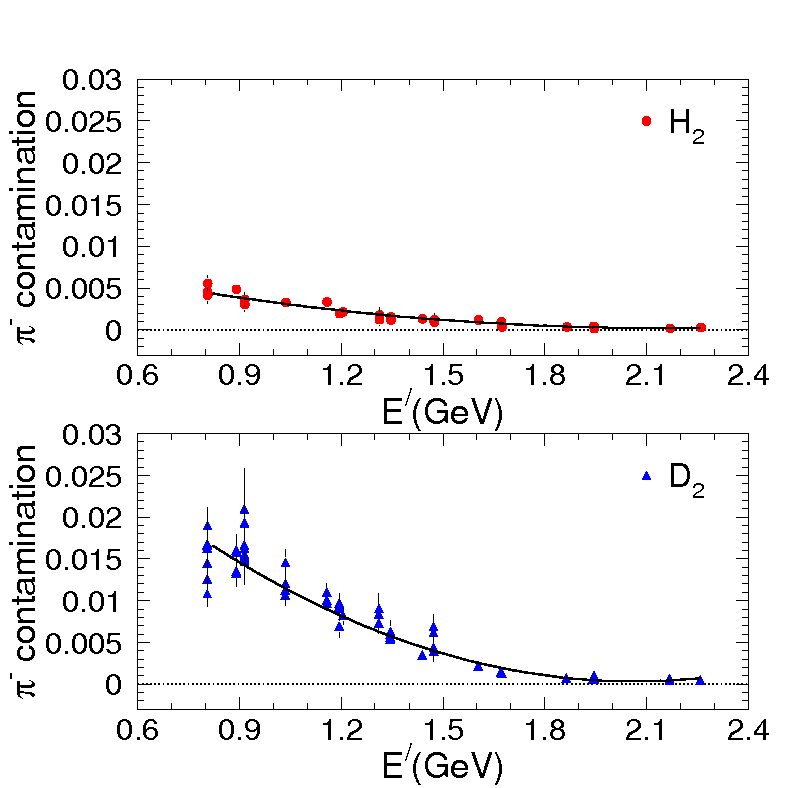 E00-116: < 1.8% at E’ ~ 0.8 GeV
deuterium
hydrogen
PR-10-002: lowest momentum 1.2 GeV in HMS and 2.3 GeV in SHMS => pion rejection should be sufficient for the proposed kinematics
S. Malace, PAC35 January 2010, Jefferson Lab
Expected Backgrounds
Experimental details
Charge-symmetric background: secondary electrons from neutral pion production in the target and its subsequent decays
E00-116: measured and extensively studied
E00-116: positron cross section
PR-10-002
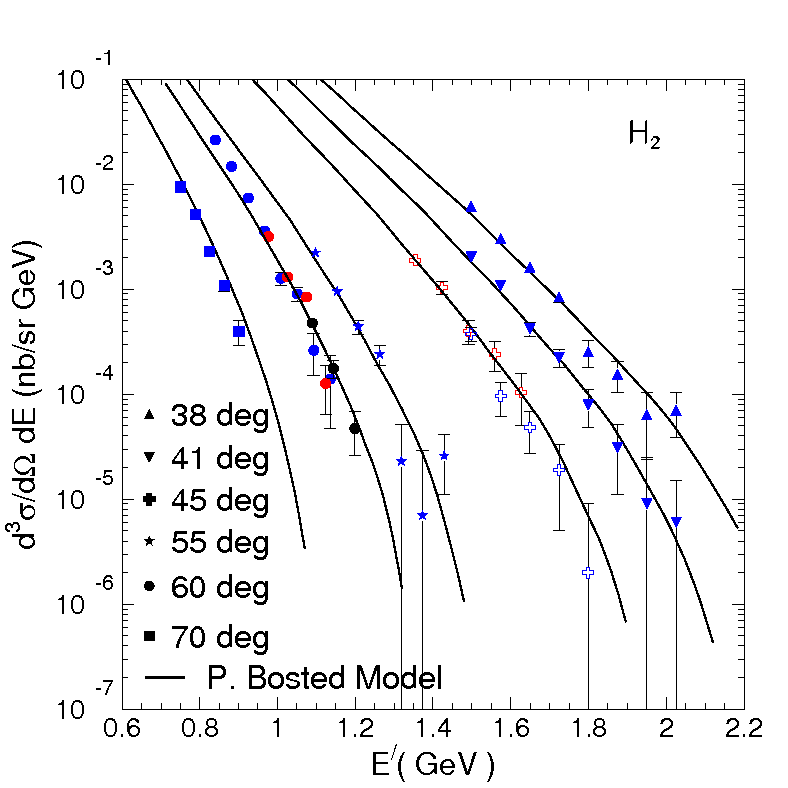 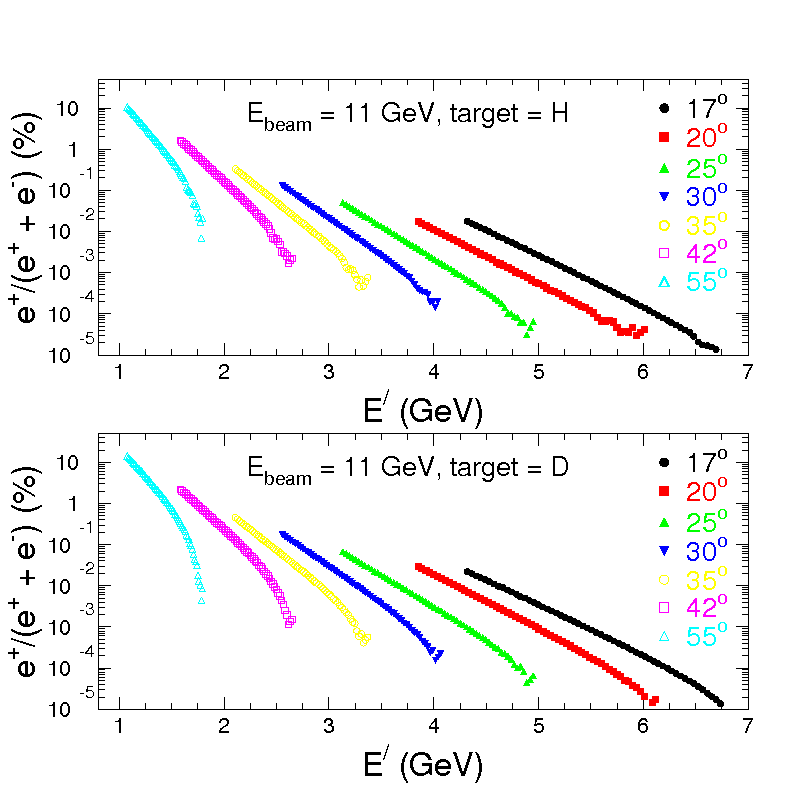 hydrogen
PR-19-002: expected to be at most 11% for H and 15% for D at 55 deg, lowest momentum => measure background at 55, 42, 35, 30 deg
S. Malace, PAC35 January 2010, Jefferson Lab
Uncertainties
Experimental details
Statistical
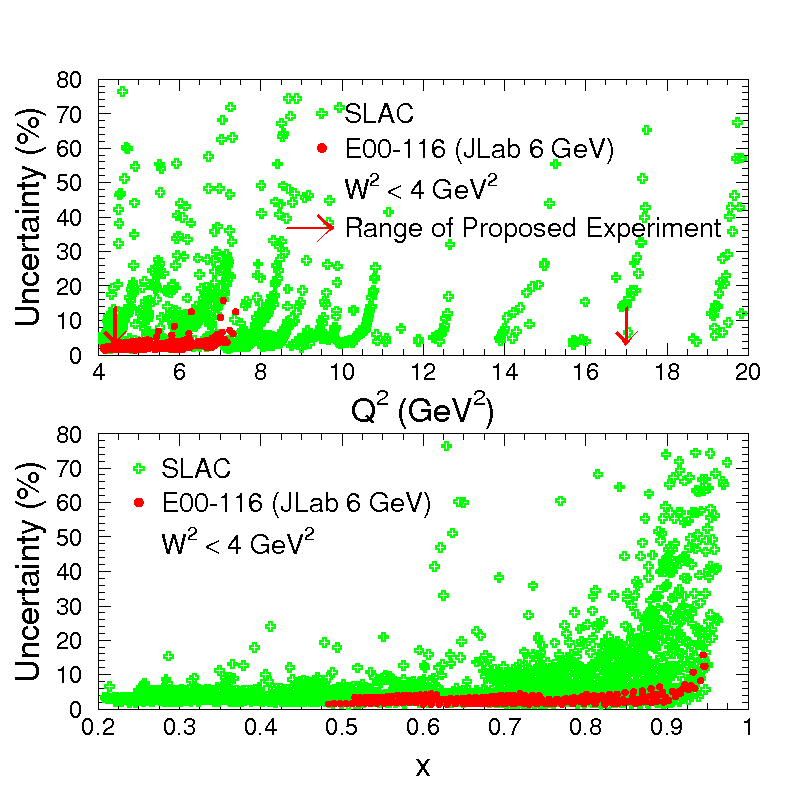 PR-10-002: shoot for 2% in a W2 bin of 0.1 GeV2, with a 10 cm target and a 40 mA and 11 GeV beam
significant improvement over scarce existing measurements from SLAC
Systematic
PR-10-002: expect reduction, e+ and e- measured at same kinematics with same spectrometer
Quantity                       Uncertainty       ds(%)

Charge-symmetric background        6% - 20%          < 2%

         Model dependence                   0.2% - 5%       0.2% - 5%

       Radiative corrections                0.5% - 3.6%   0.5% - 3.6%
E00-116: for W2 > 2 GeV2 within 1%
Systematic uncertainties from E00-116 exceeding 1%
PR-10-002: expect reduction, for our kinematics elastic/quasielastic contribution small to negligible
S. Malace, PAC35 January 2010, Jefferson Lab
Uncertainties
Experimental details
Systematic: need R to construct F2
E00-116: 2% uncertainty on F2 from R
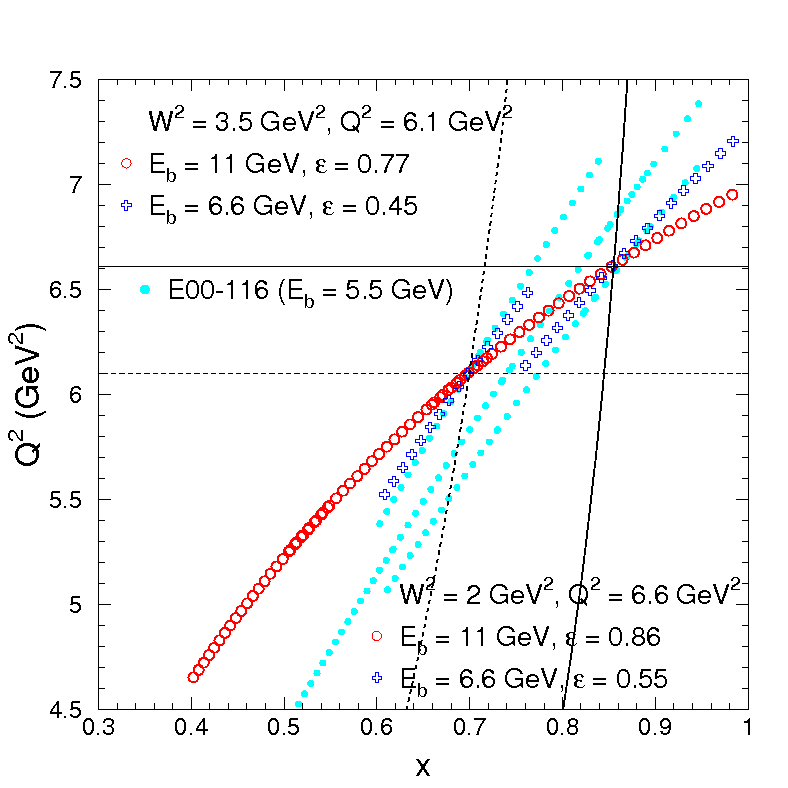 PR-10-002: R expected to be < 0.15
R-related fractional uncertainty on F2:
Assuming 100% uncertainty on R =>
can be cut in half by a modest 50% determination of R with a lower beam energy (6.6 GeV)
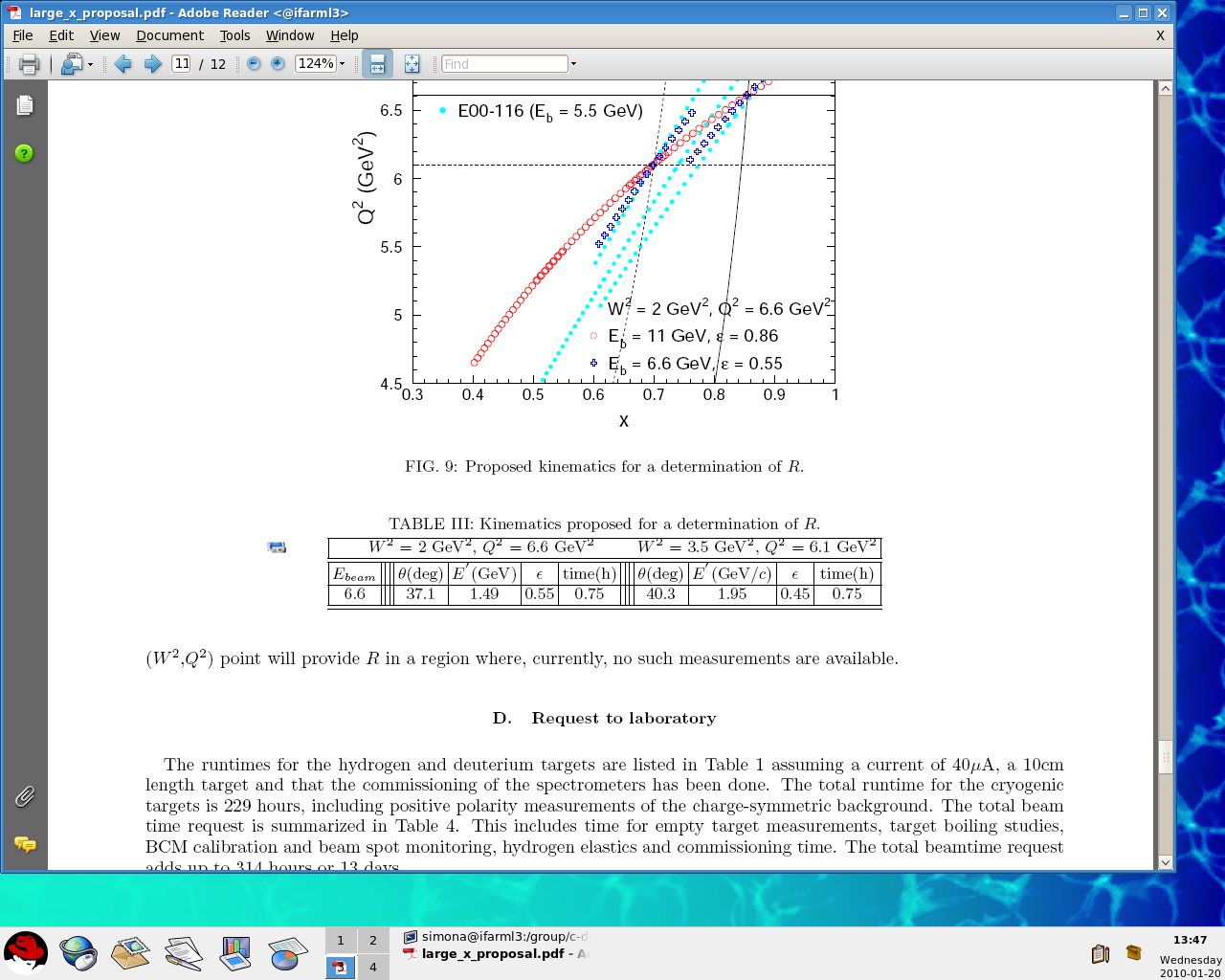 S. Malace, PAC35 January 2010, Jefferson Lab
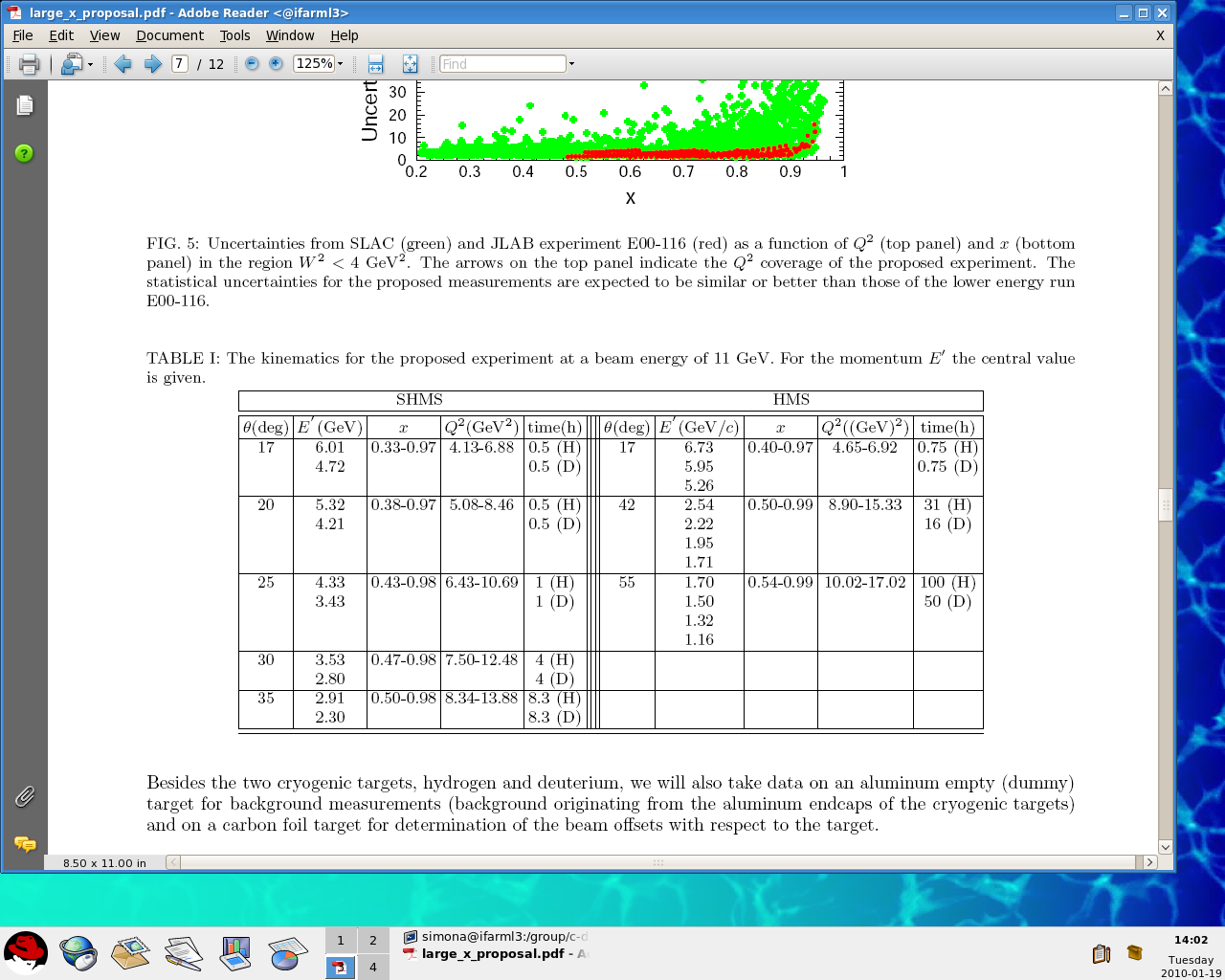 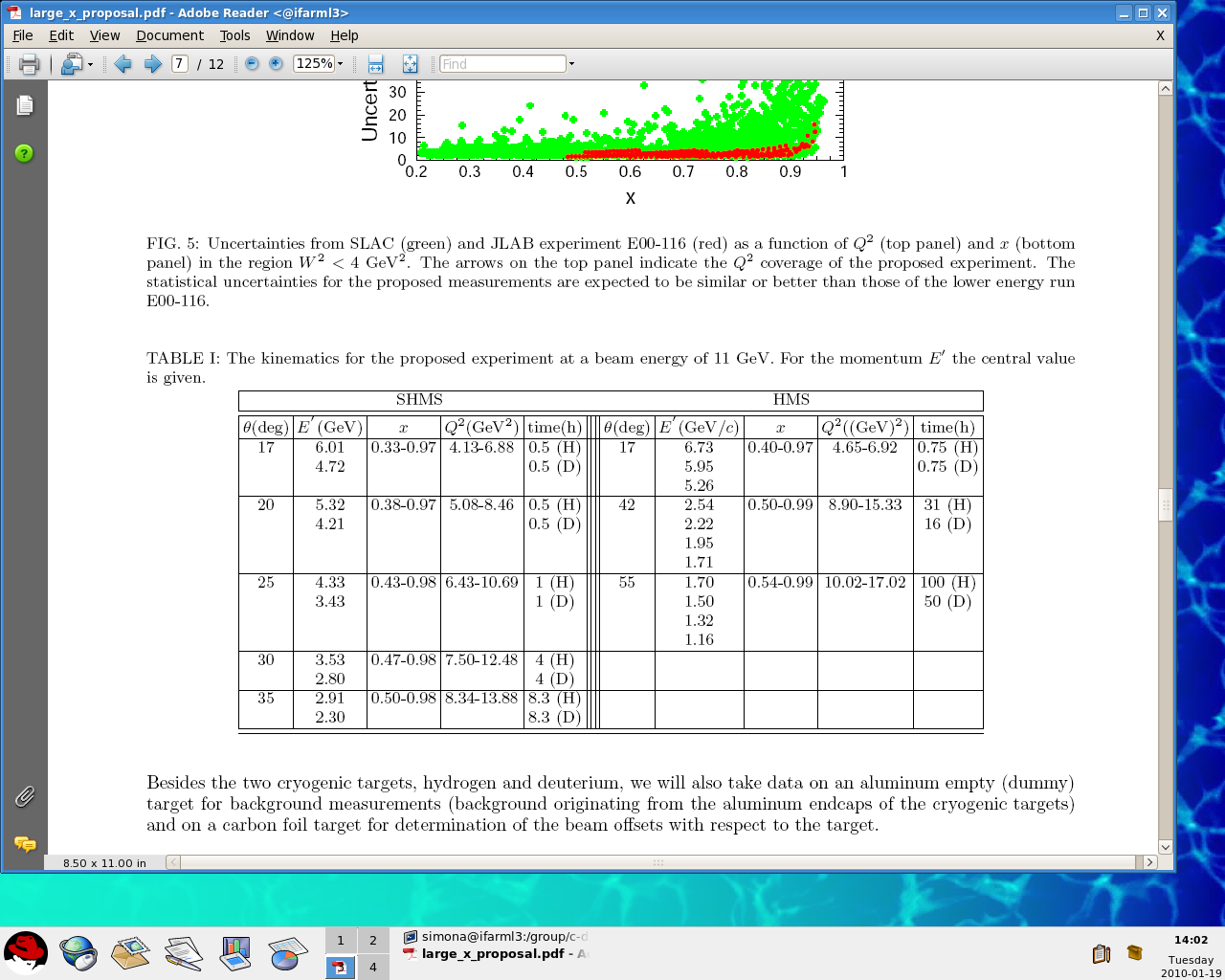 PR-10-002: Request to Laboratory
Experimental details
PR-10-002 beam time is driven by the large angle measurements: 42 & 55 deg
SHMS
HMS
Beam time accounting
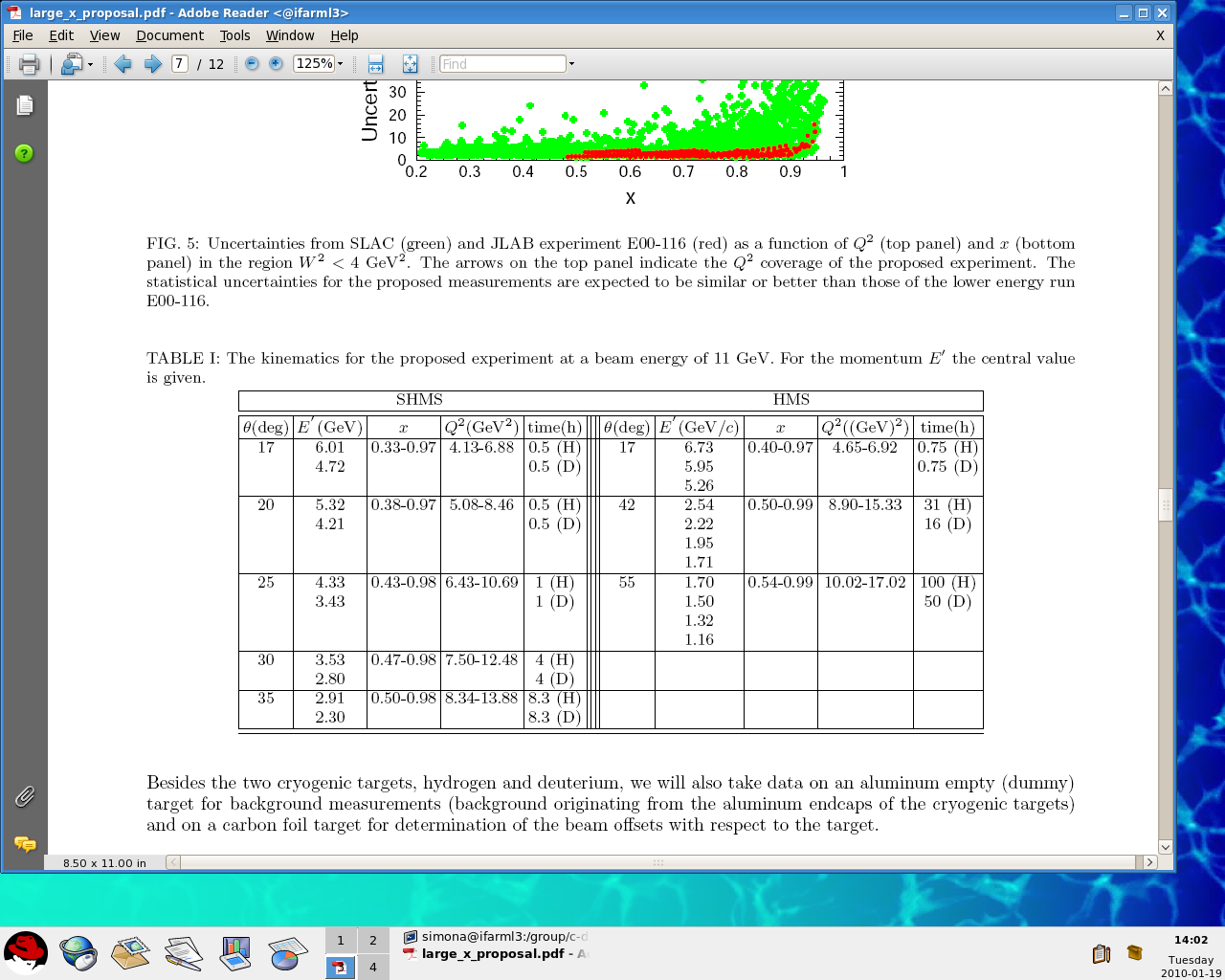 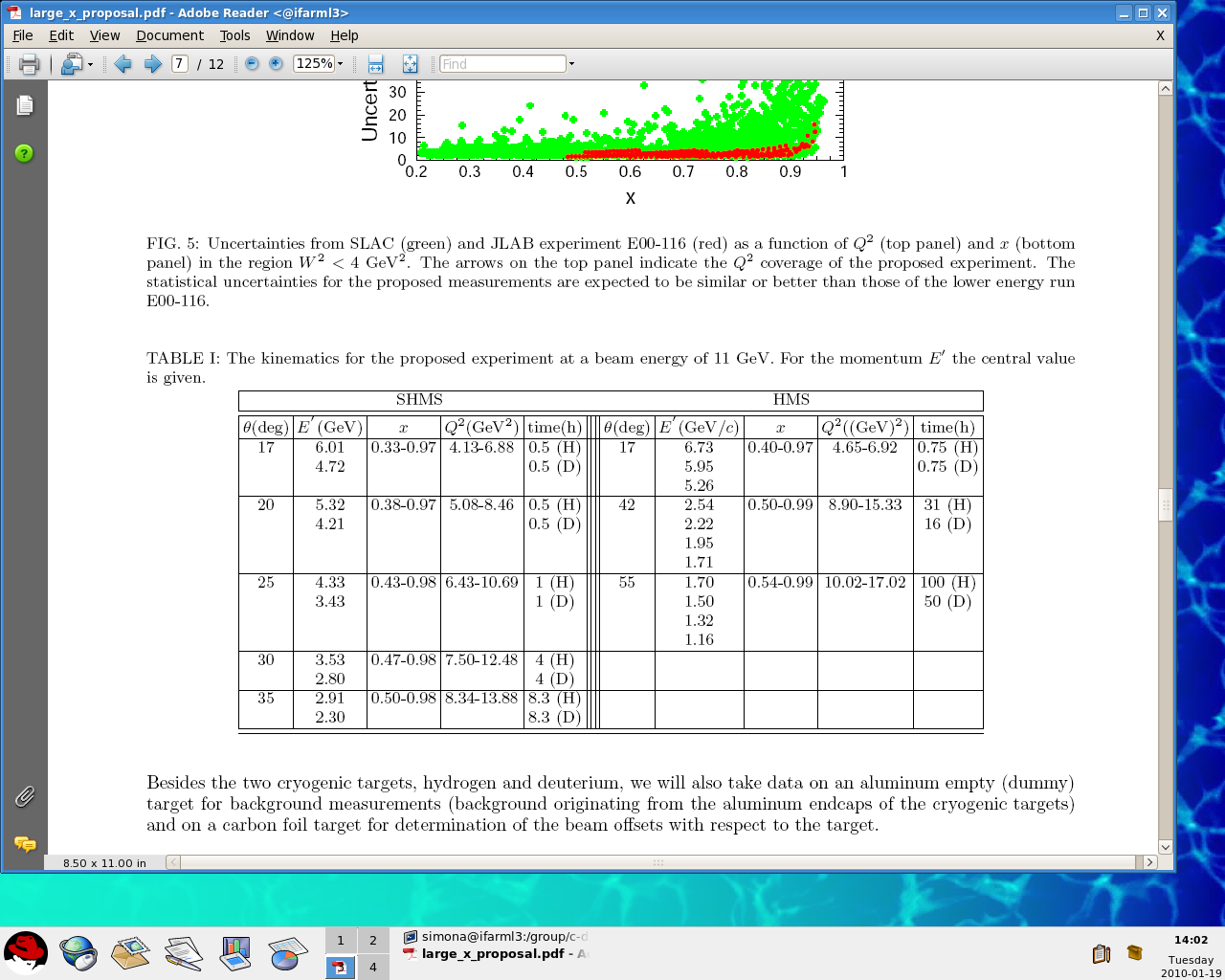 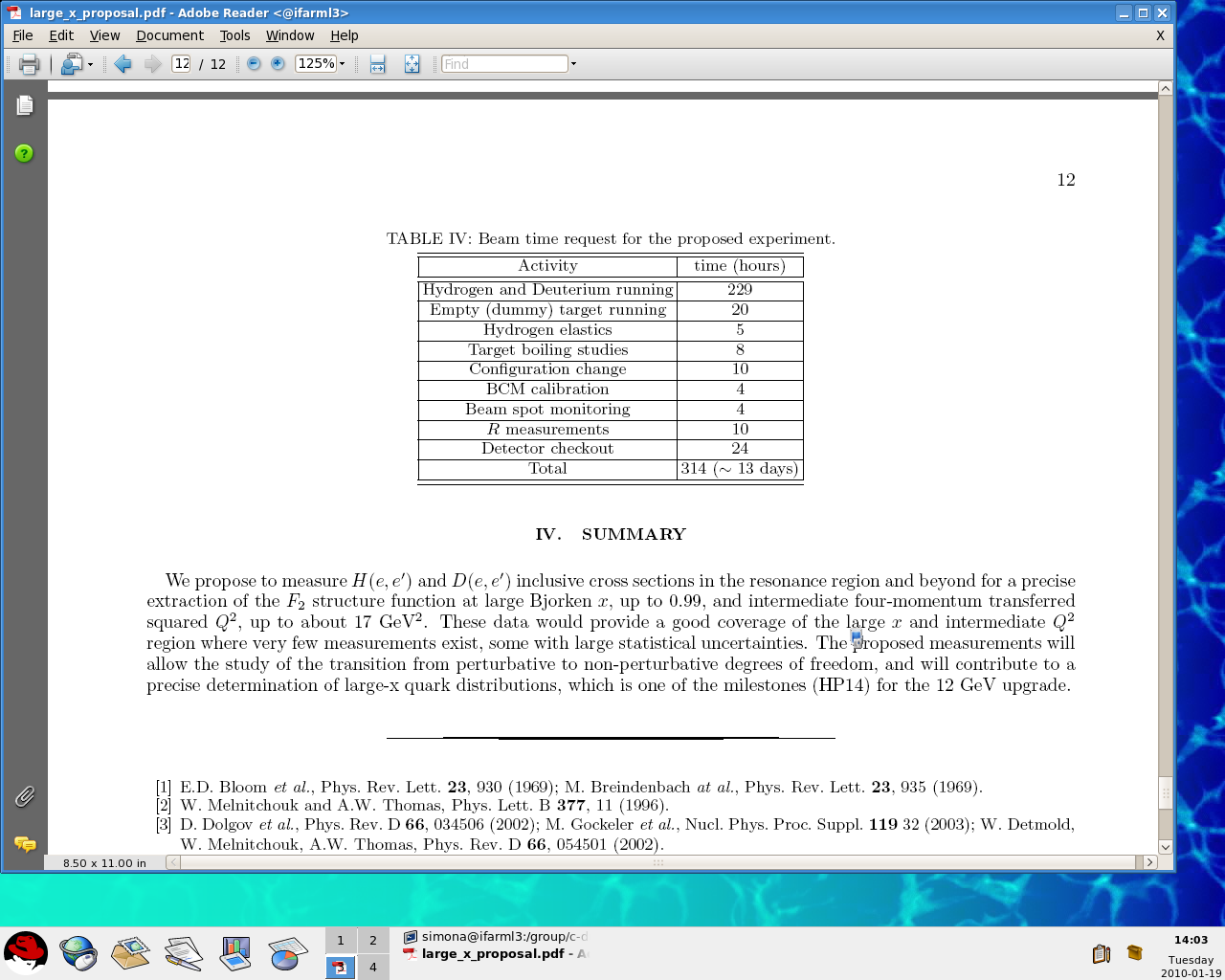 some overlap in kinematics with PR-10-008 (20 – 35 deg) but small overlap in beam time: < 1 day
PR-10-002: we need 13 days to complete the proposed experiment
PR-10-002: excellent candidate as a commissioning experiment
S. Malace, PAC35 January 2010, Jefferson Lab
Summary
PR-10-002: extend proton and deuteron F2 structure function precision measurements to larger x and Q2 by measuring H(e,e’) and D(e,e’) cross sections in the resonance region and beyond up to Q2 ~ 17 GeV2 and x ~ 0.99
Data would be used to:
constrain PDFs at large x
use global quark-hadron duality to push to largest x (x > 0.8)
and extend studies of local quark-hadron duality in proton and neutron F2
We need:
11 GeV beam (+ 6.6 GeV for systematic measurements)
 Hydrogen and Deuterium cryogenic targets (+ Al for background measurements)
 SHMS and HMS in Hall C
 13 days of beam time
S. Malace, PAC35 January 2010, Jefferson Lab
Backup Slides